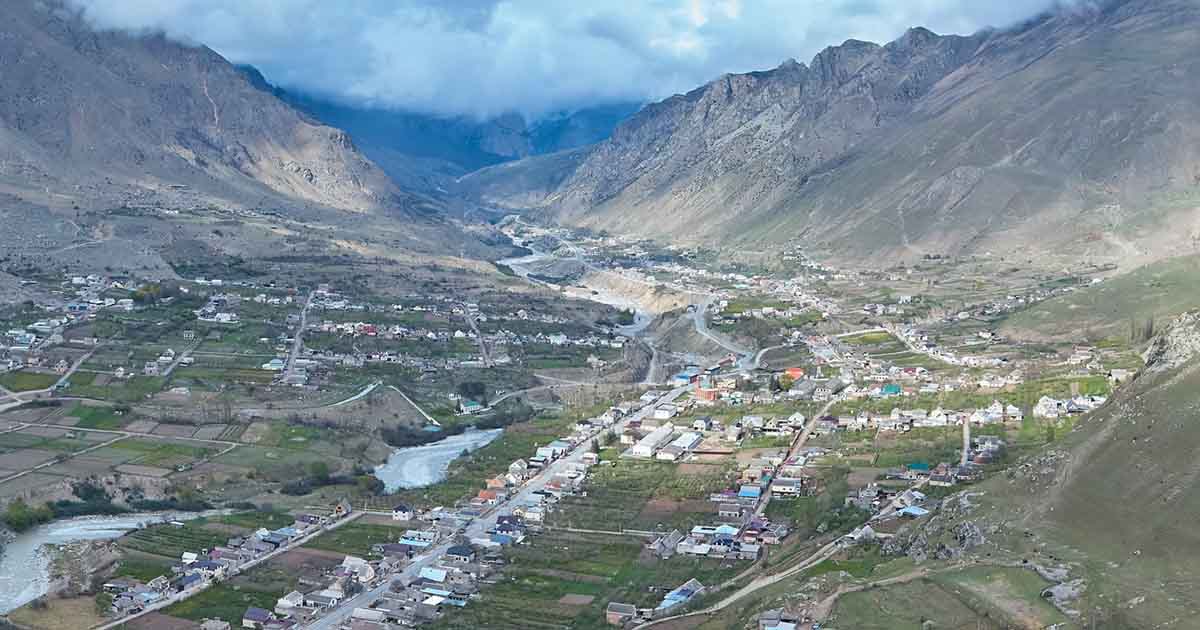 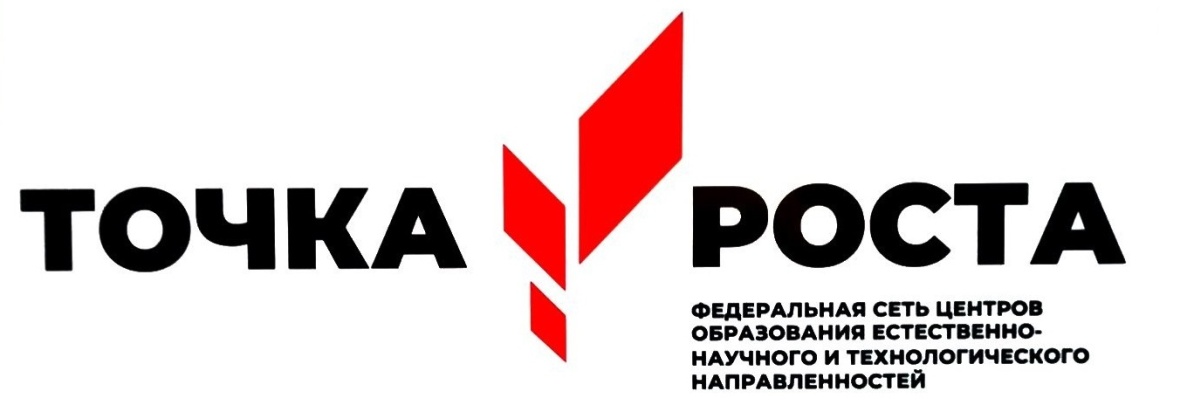 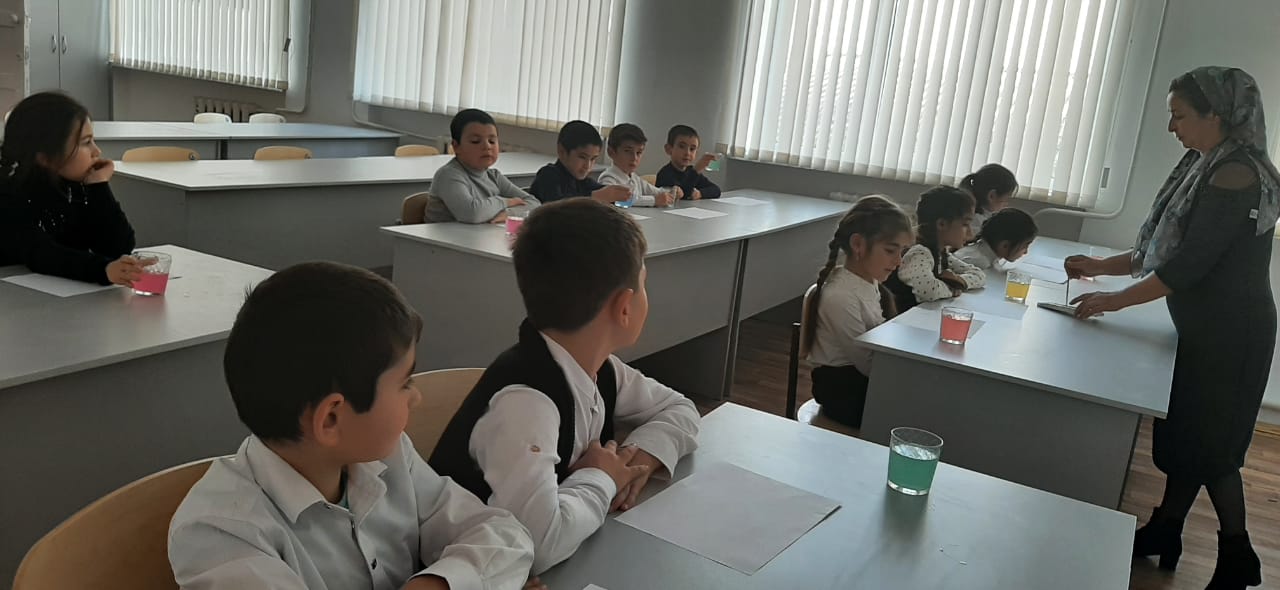 Центр образования естественно-научной и технологической направленностей «Точка роста»
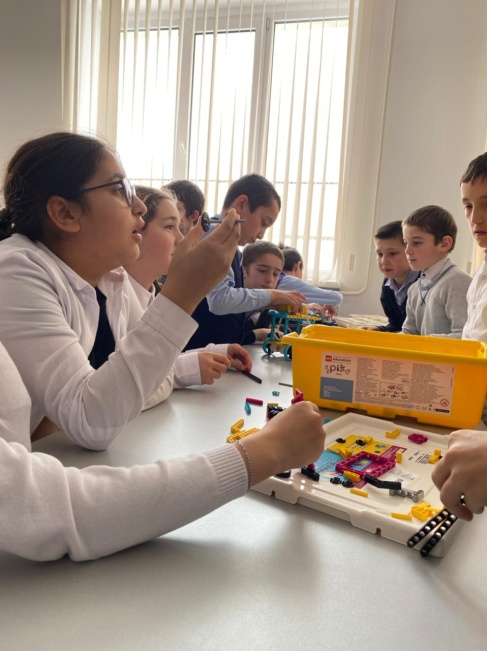 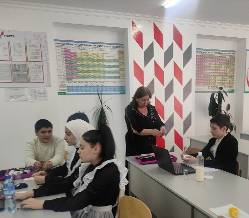 МКОУ СОШ №1 им. Мухажира Уммаева с.п. Верхняя Балкария
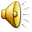 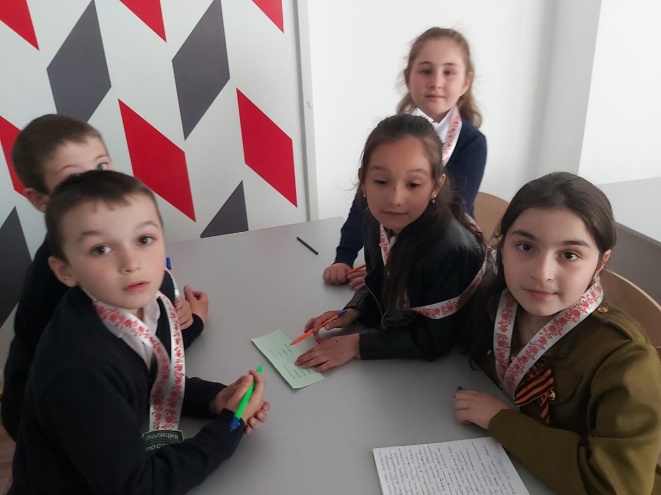 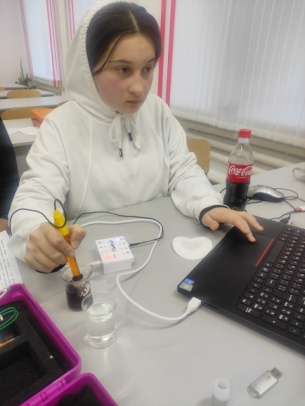 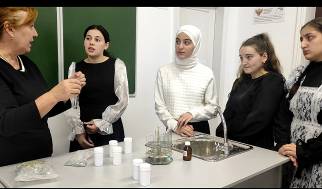 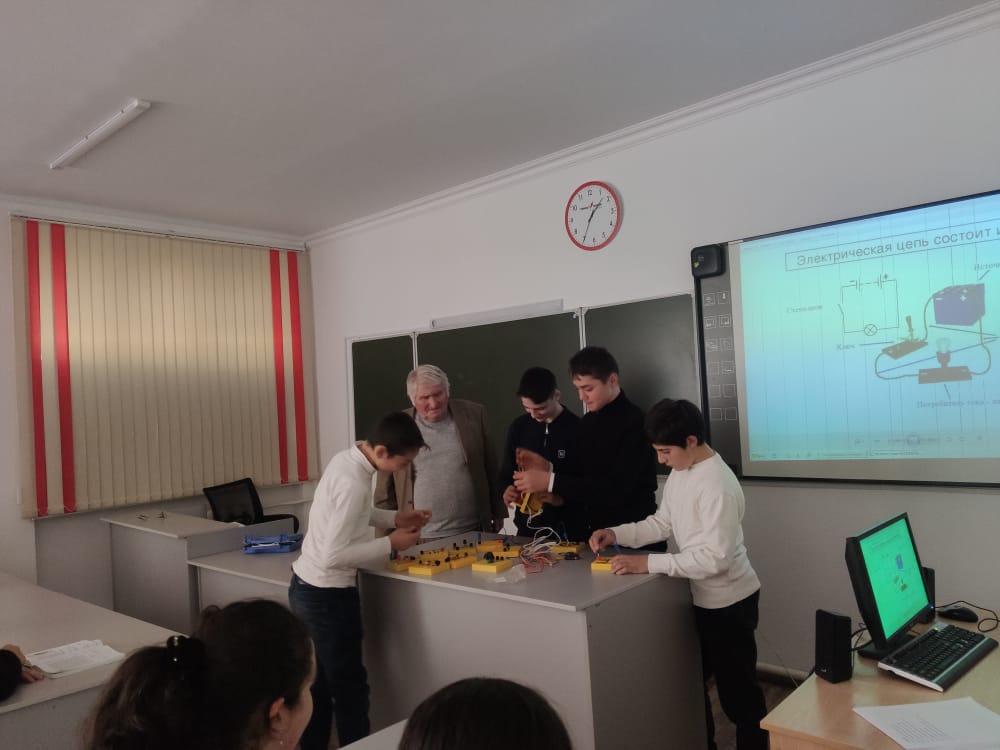 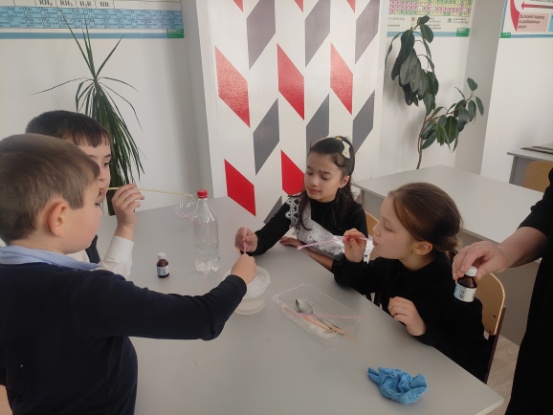 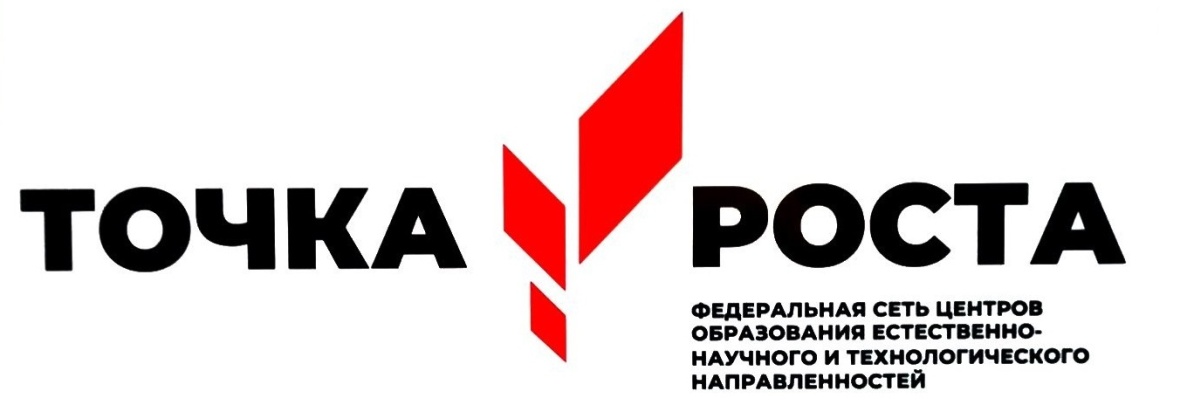 Районный семинар-практикум (мастер- классы) для руководителей и педагогов центров образования естественно-научной и технологической направленностей,  цифрового и гуманитарного профилей «Точка роста» 
Черекского муниципального района
28 Апрель 2023
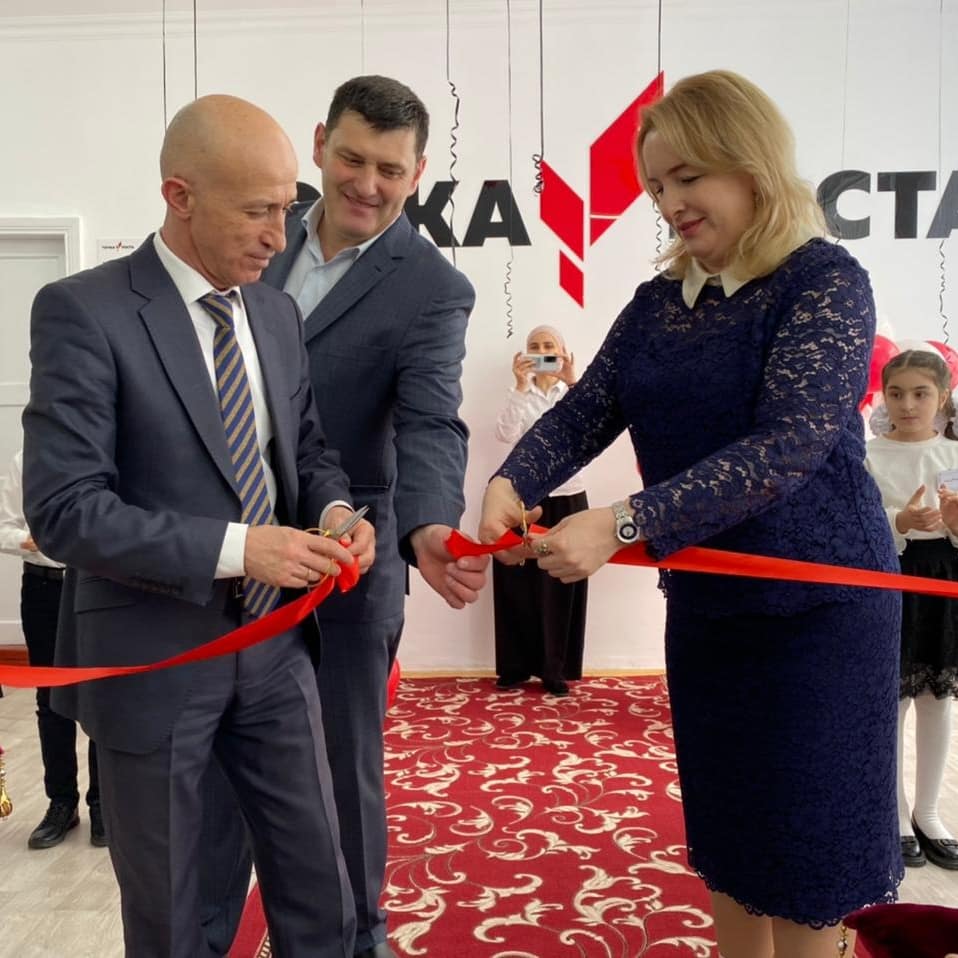 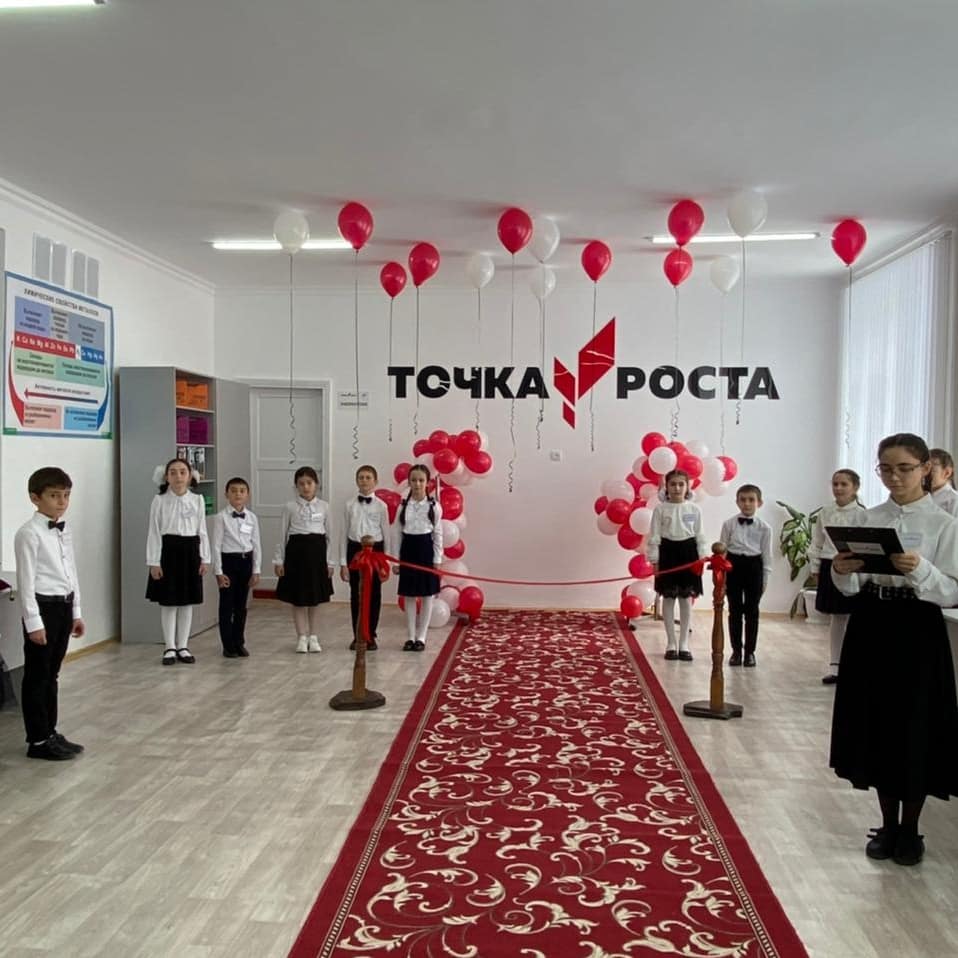 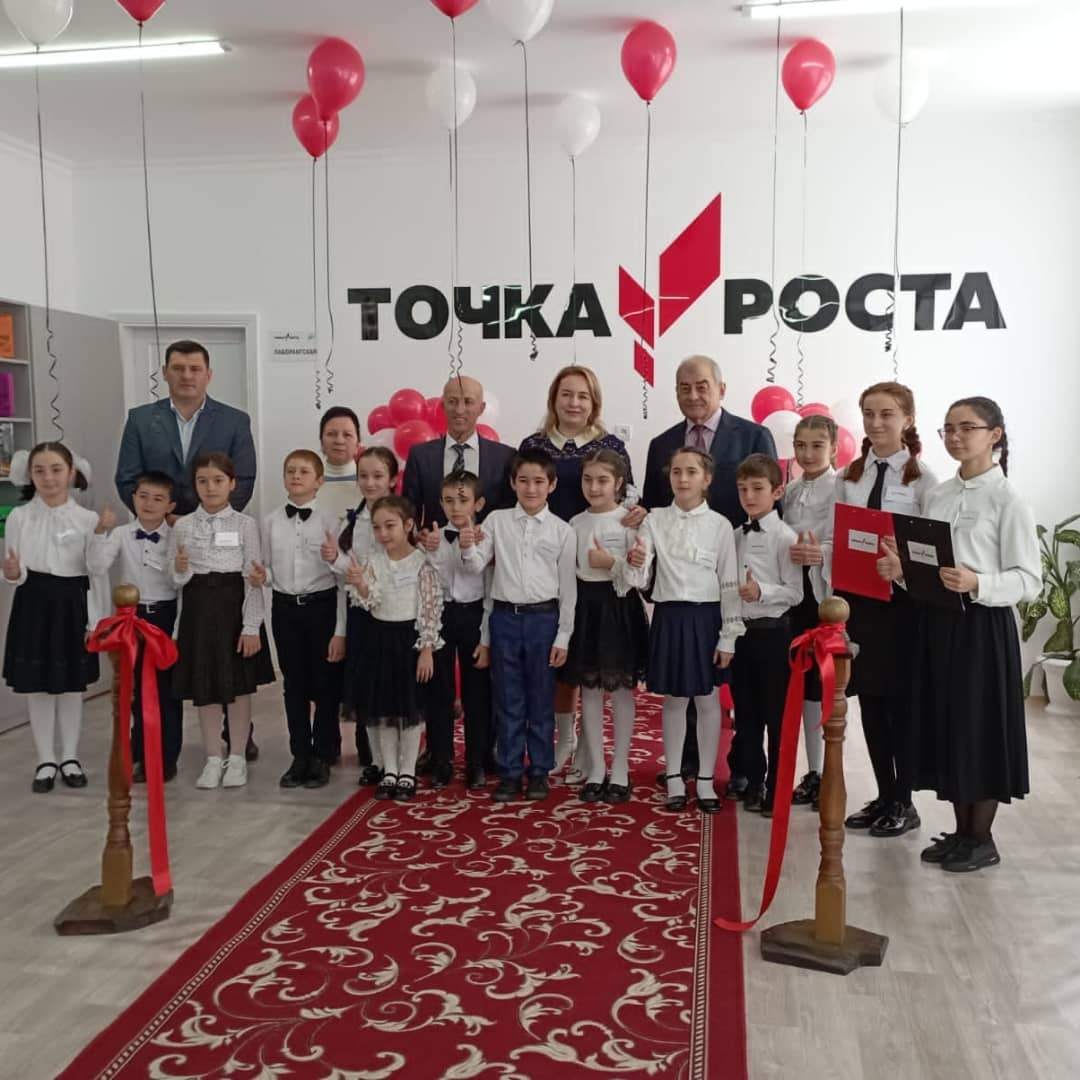 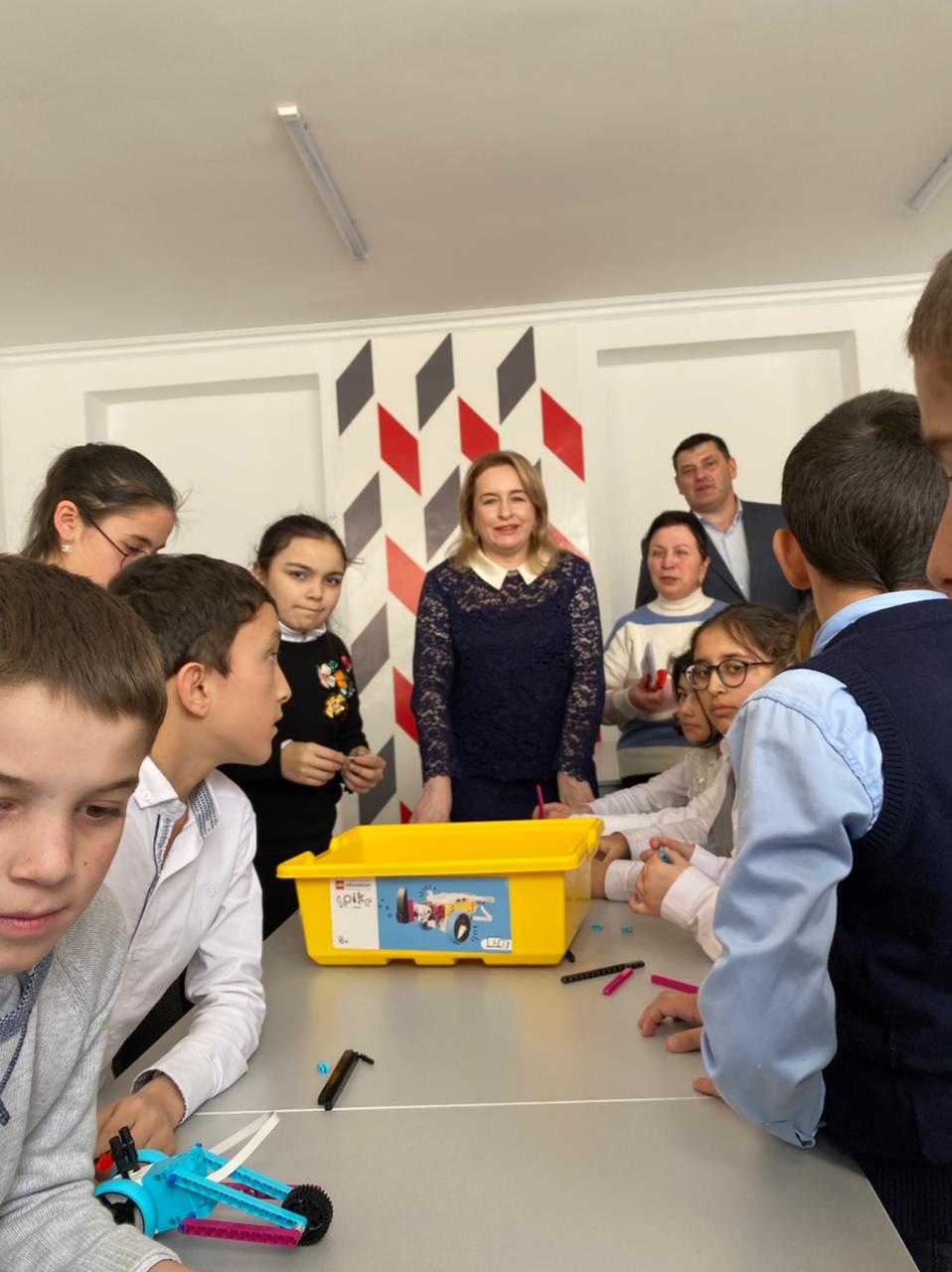 Открытие центра «Точка роста»
22 декабря 2021 года
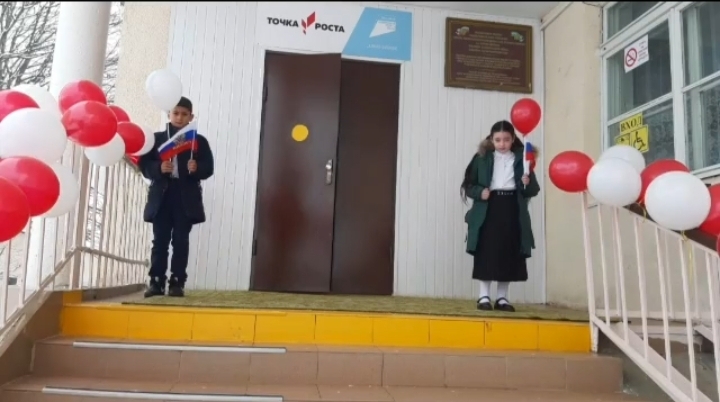 Педагоги центра «Точка Роста»
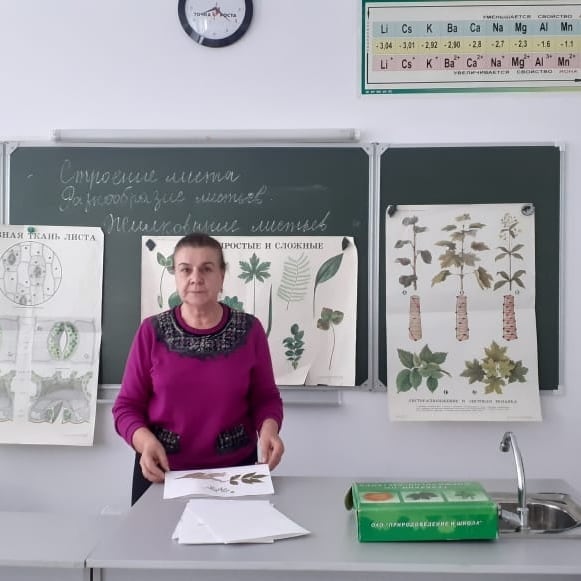 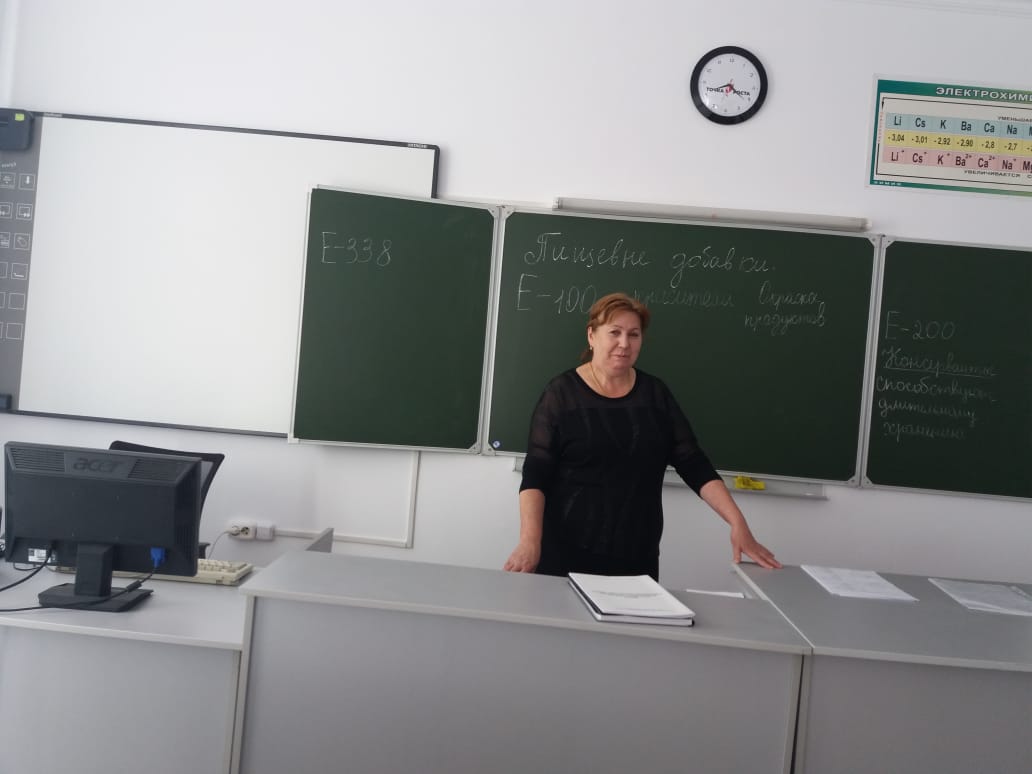 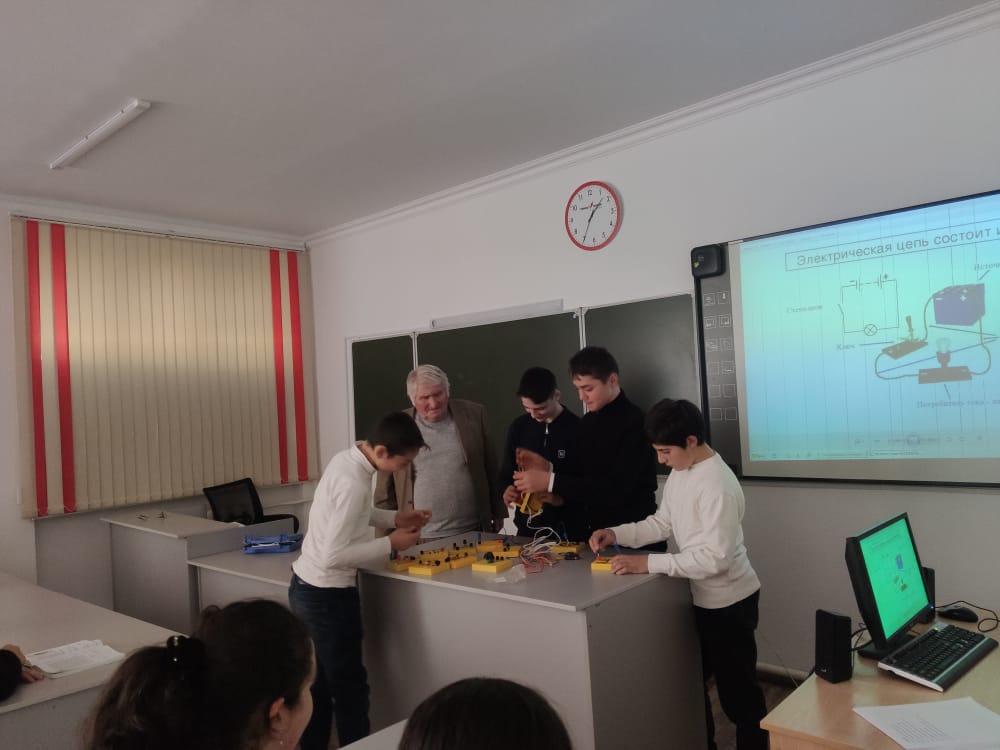 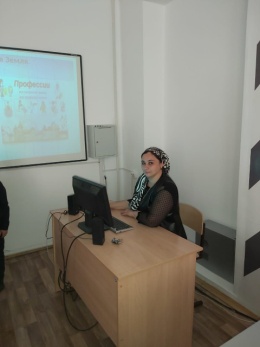 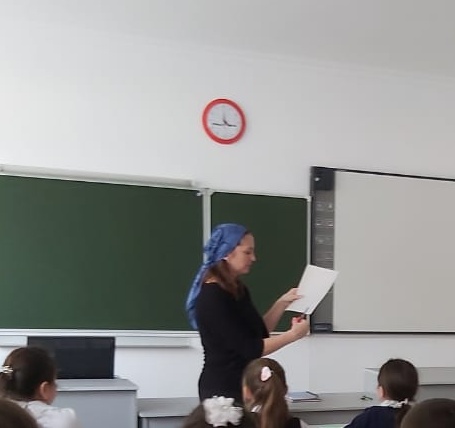 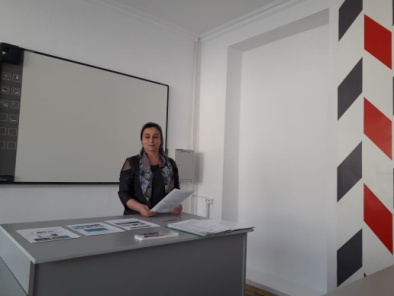 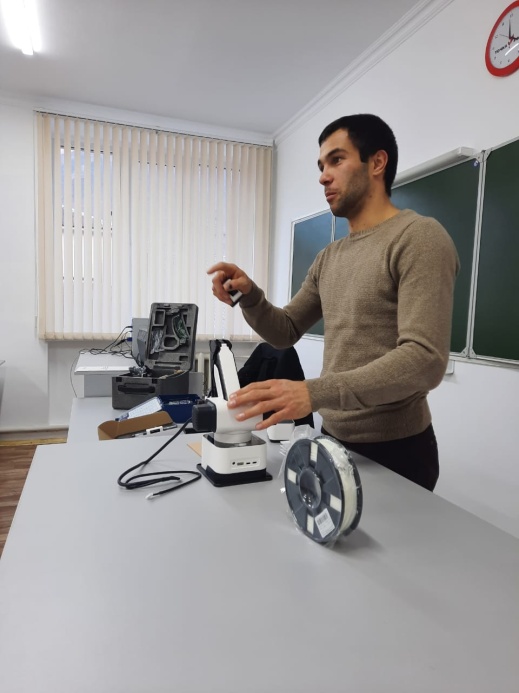 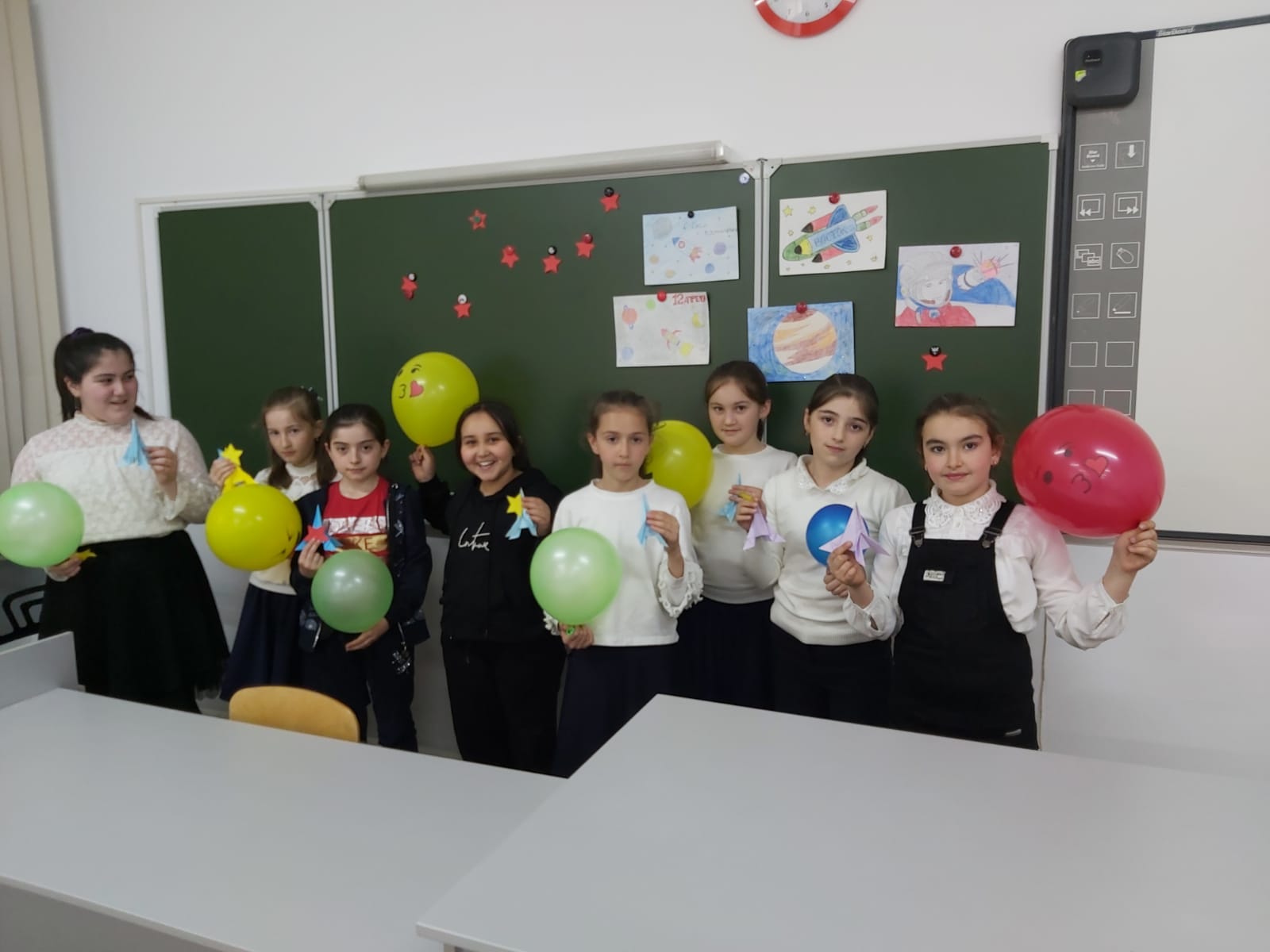 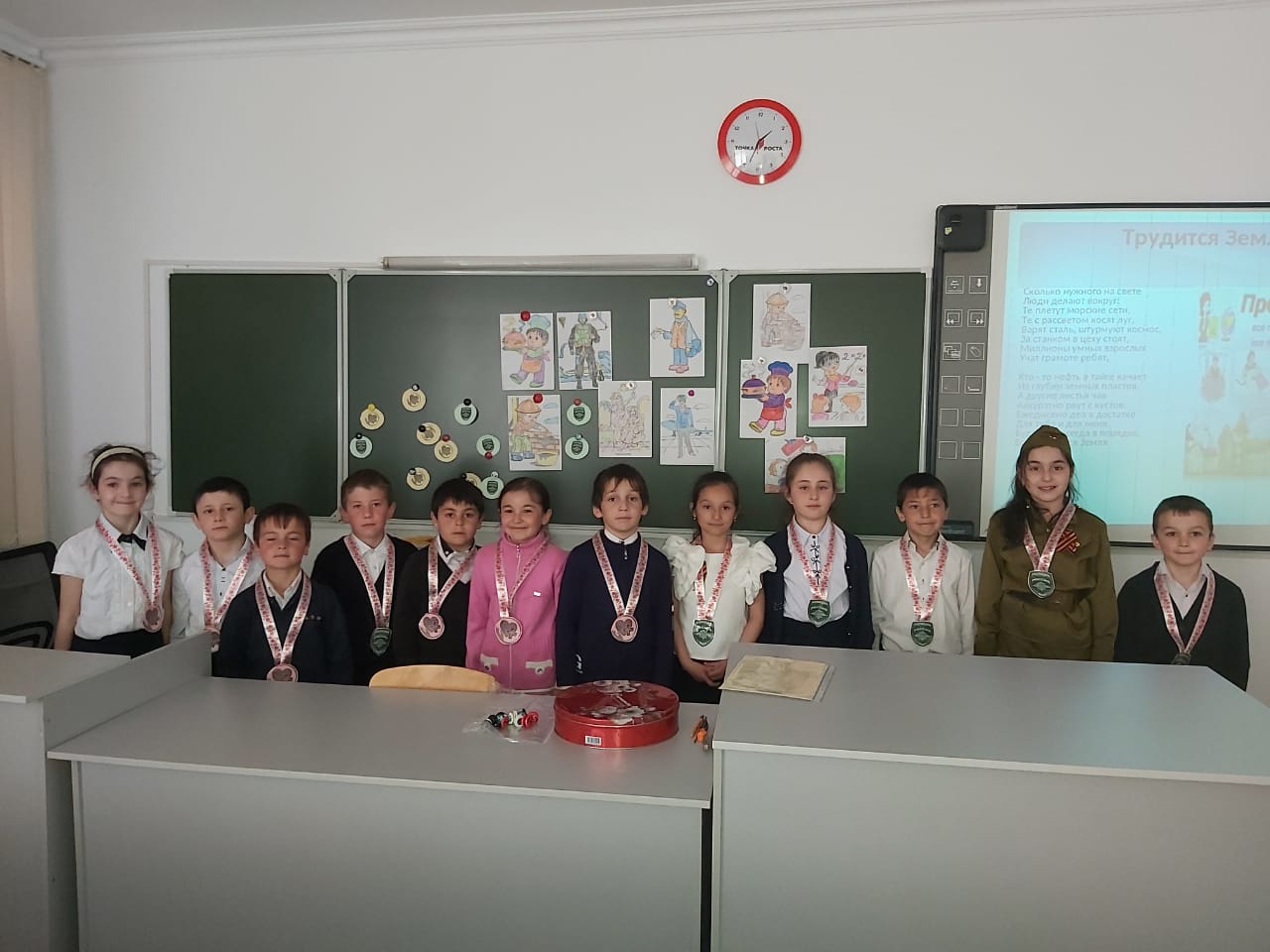 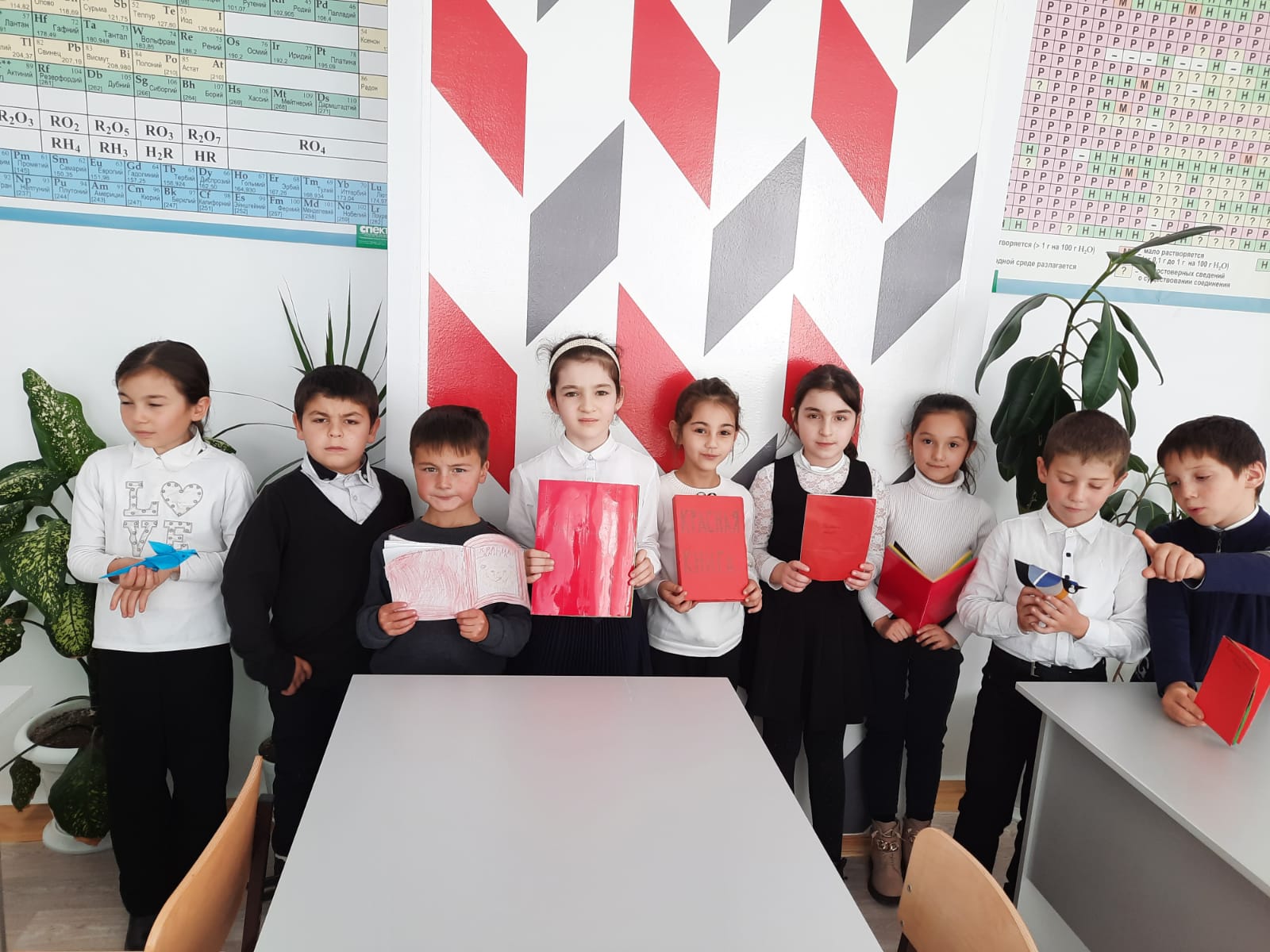 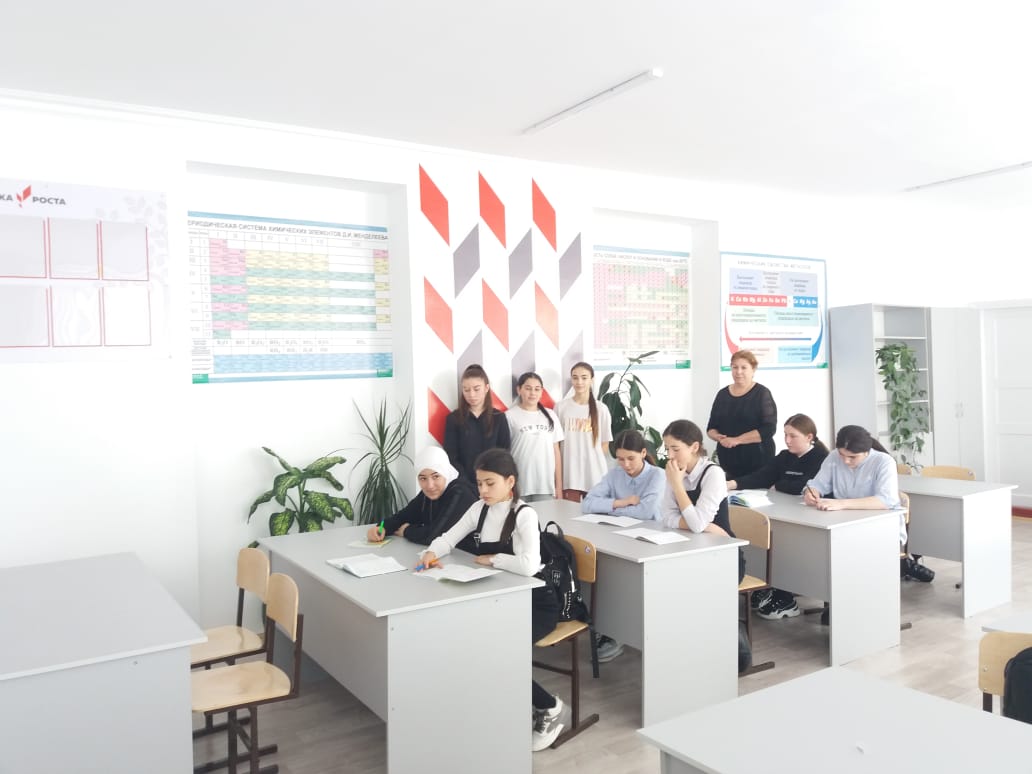 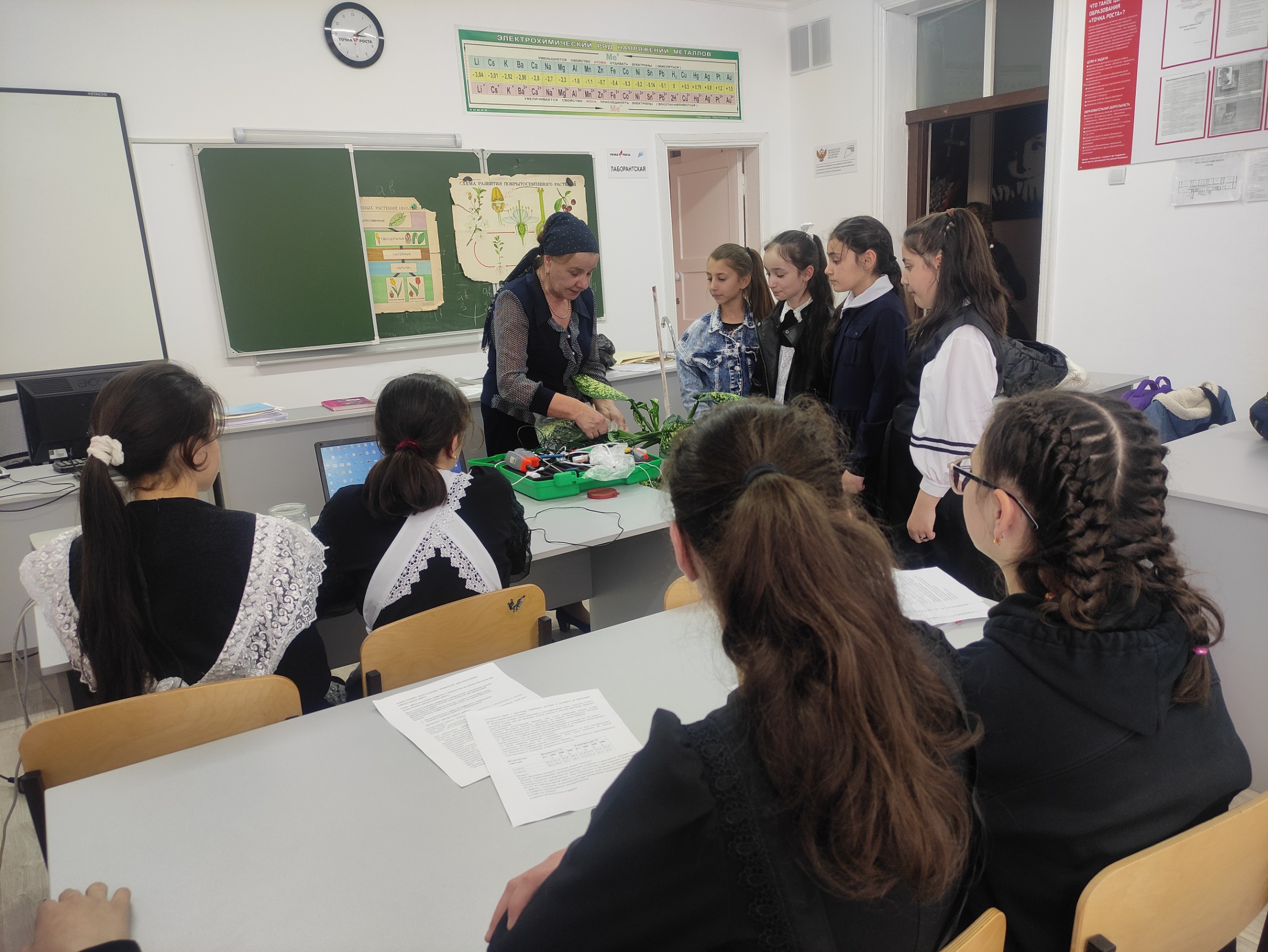 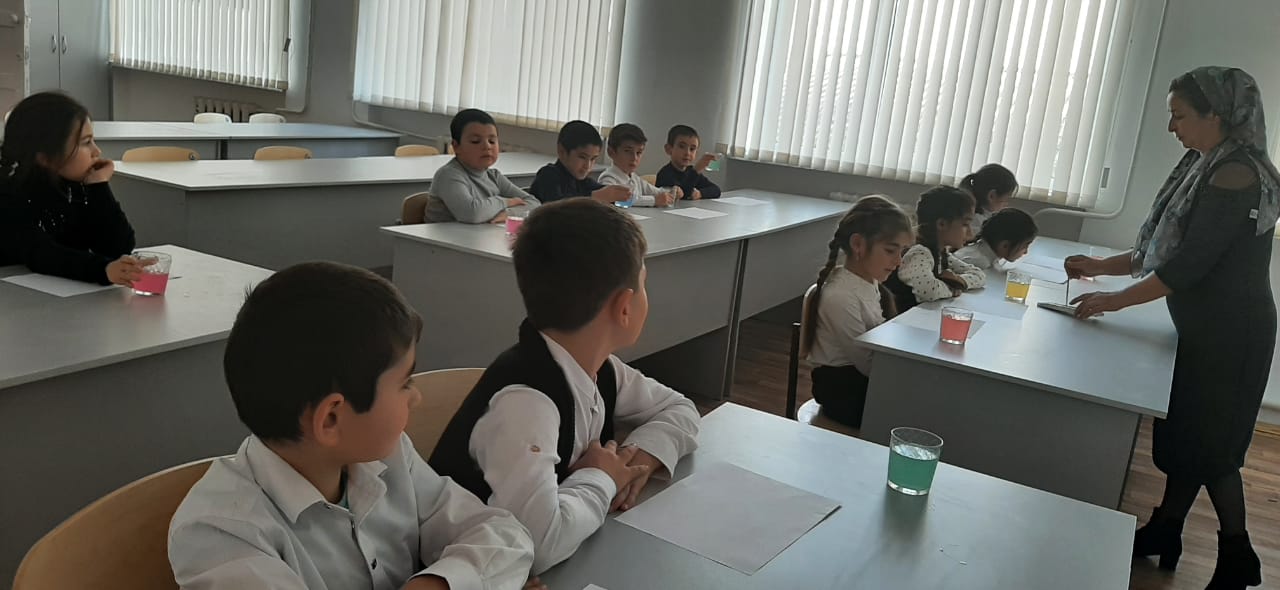 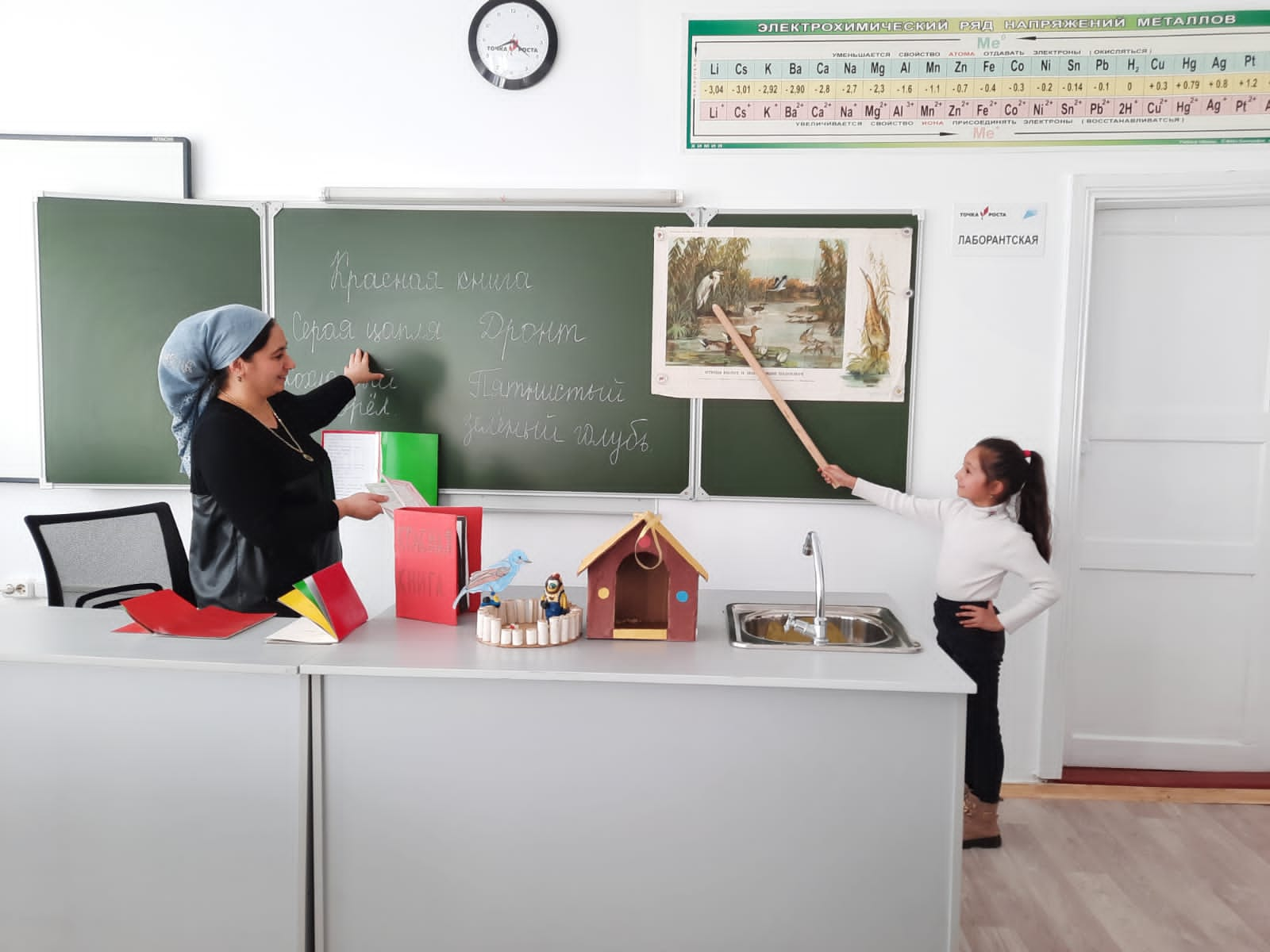 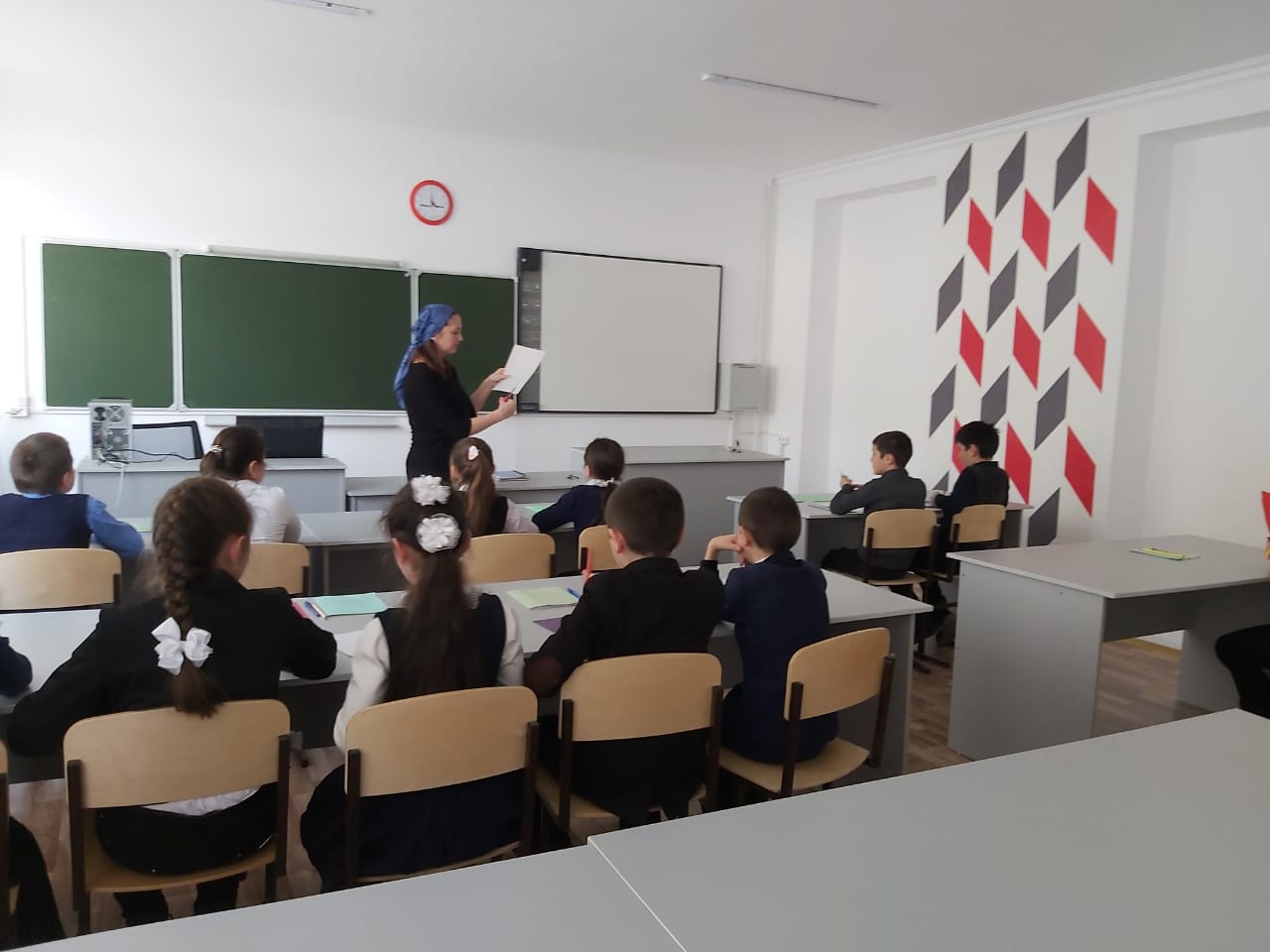 Преподавание учебных предметов
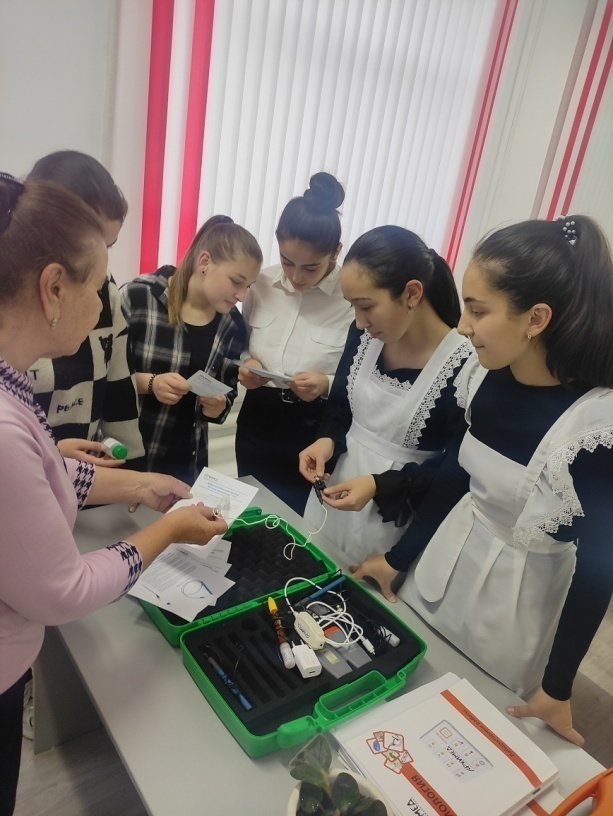 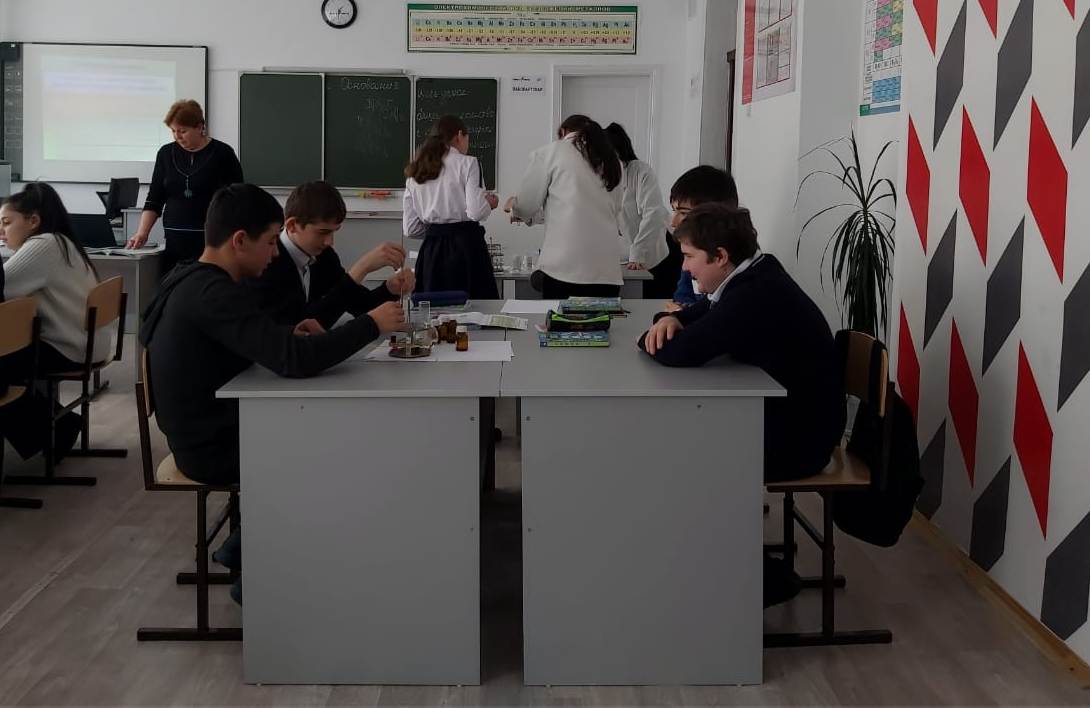 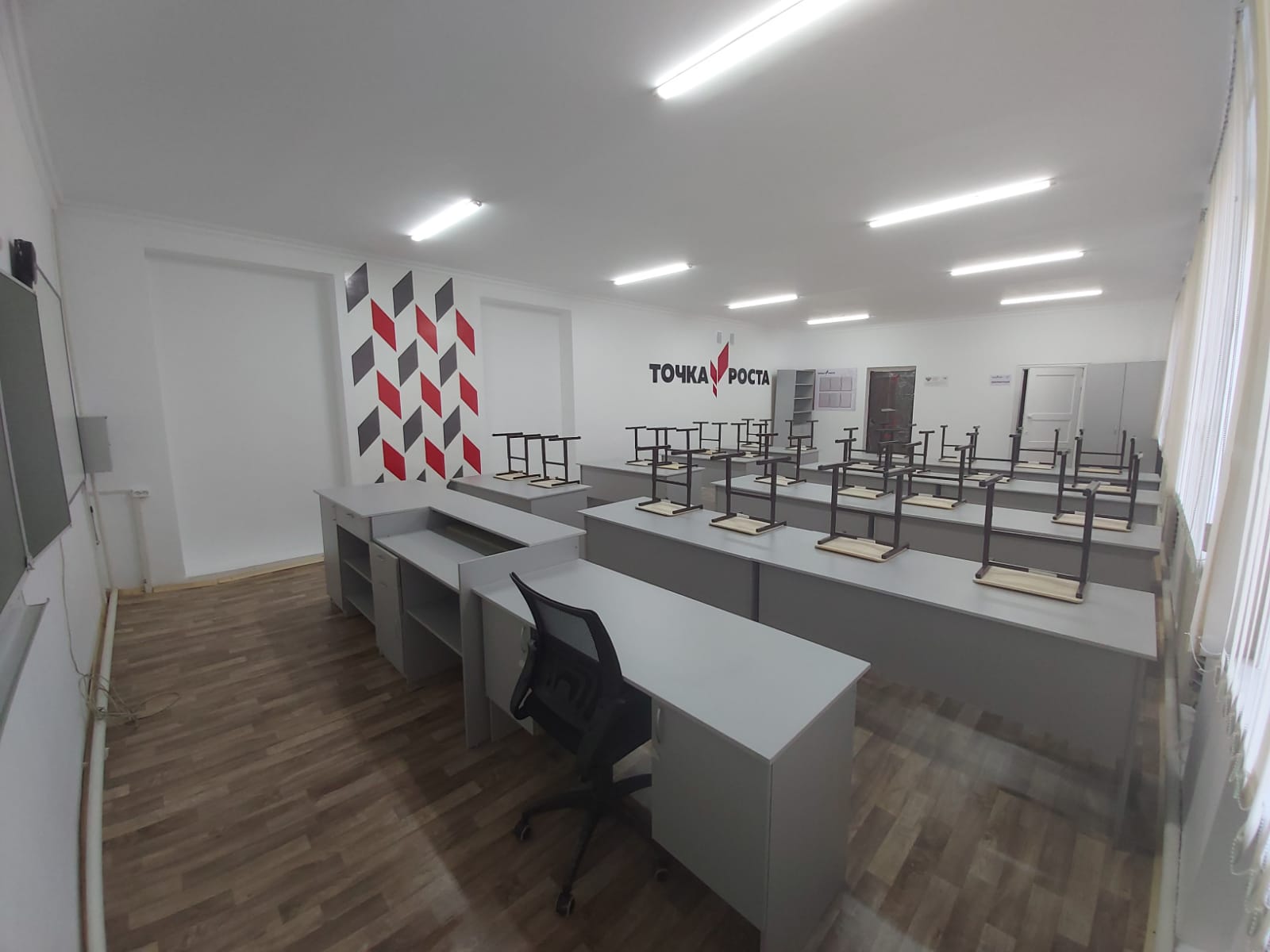 Химия
Физика
Биология
Оборудование центра «Точка Роста»
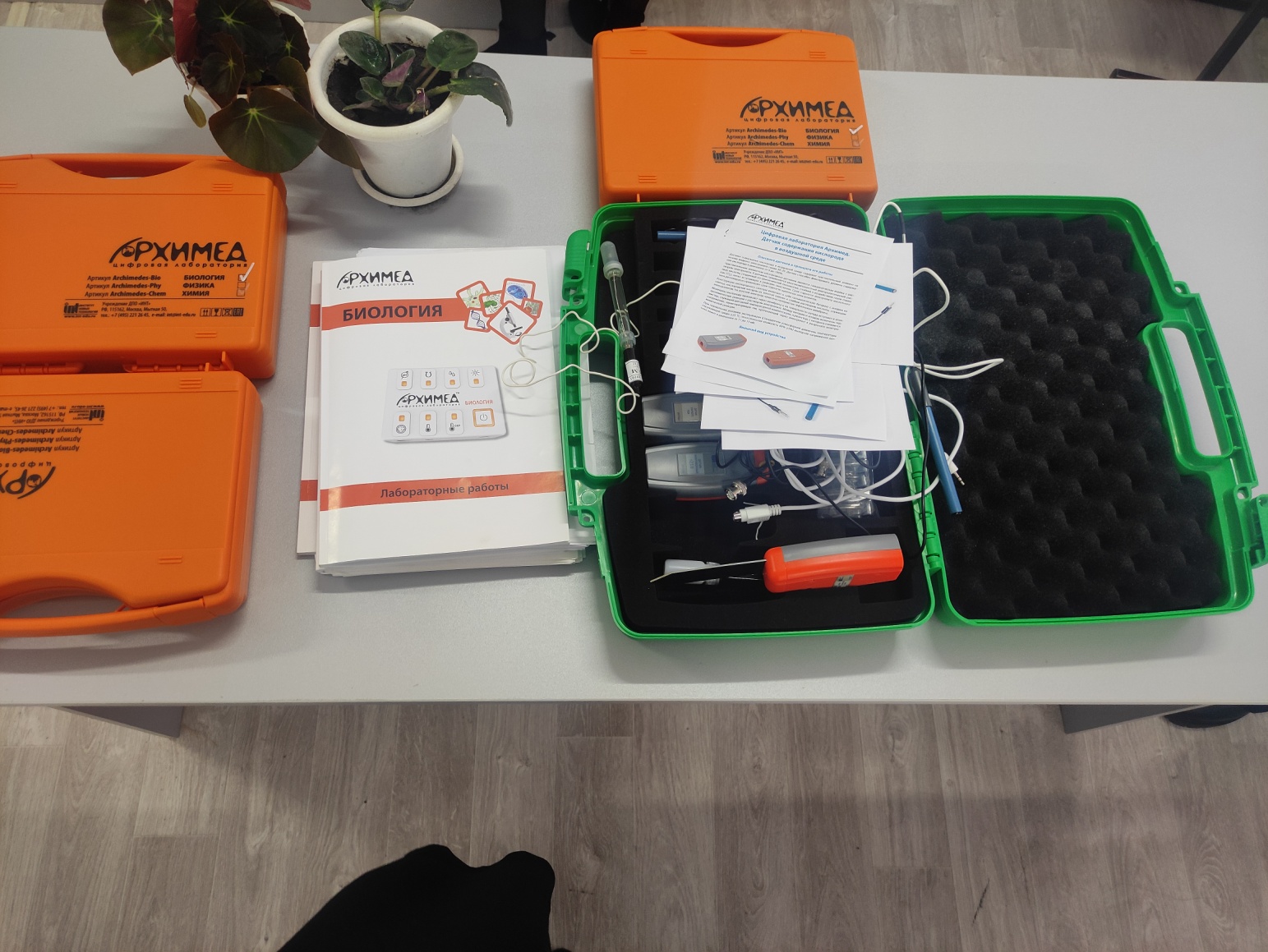 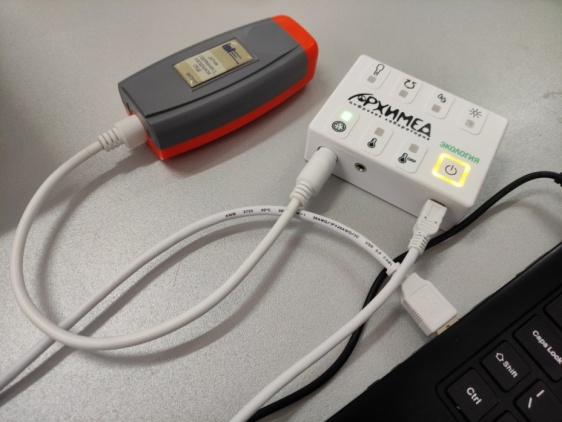 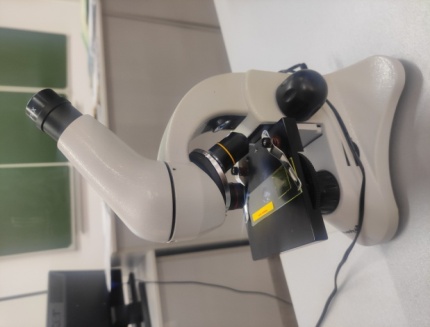 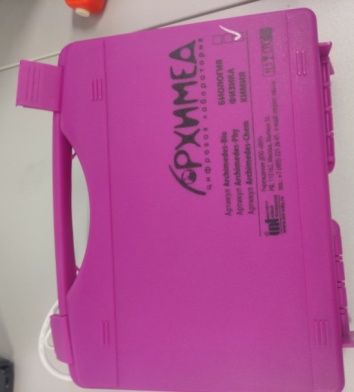 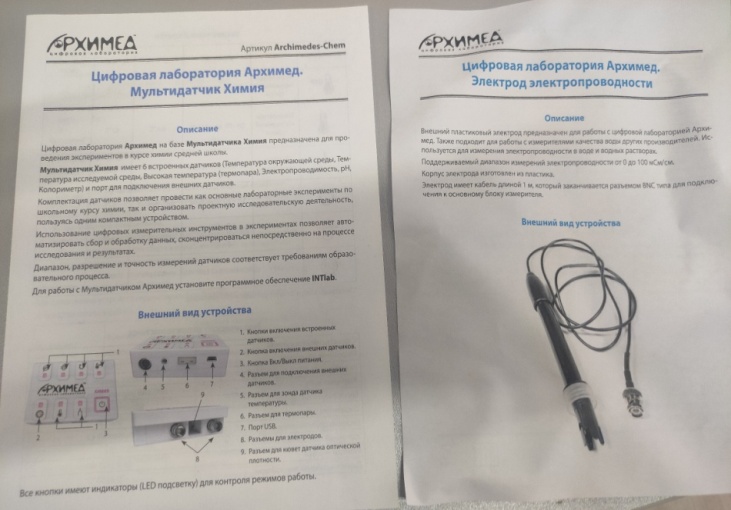 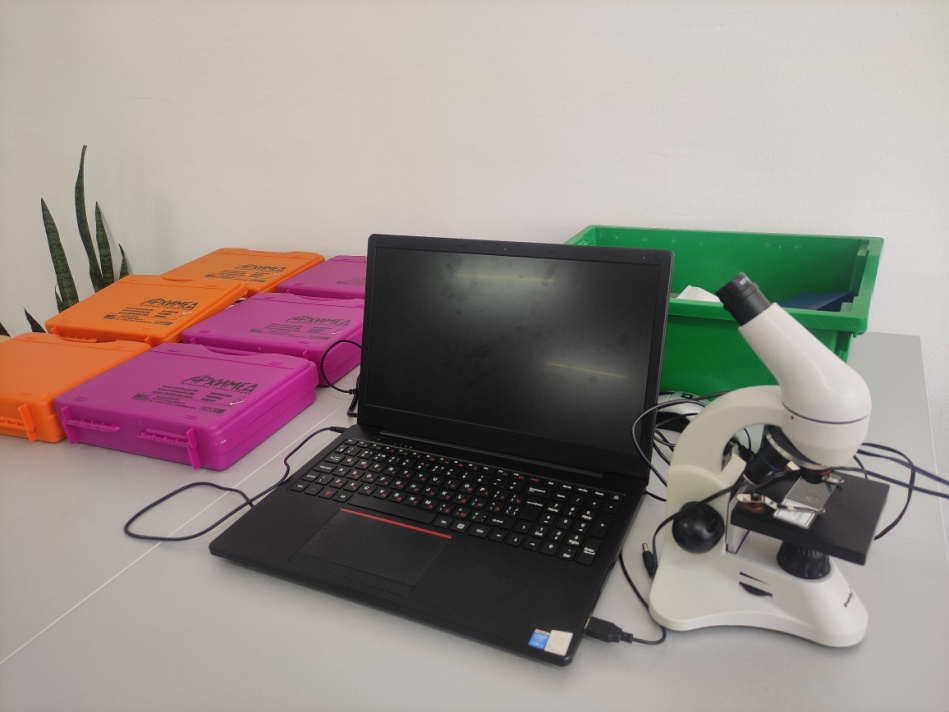 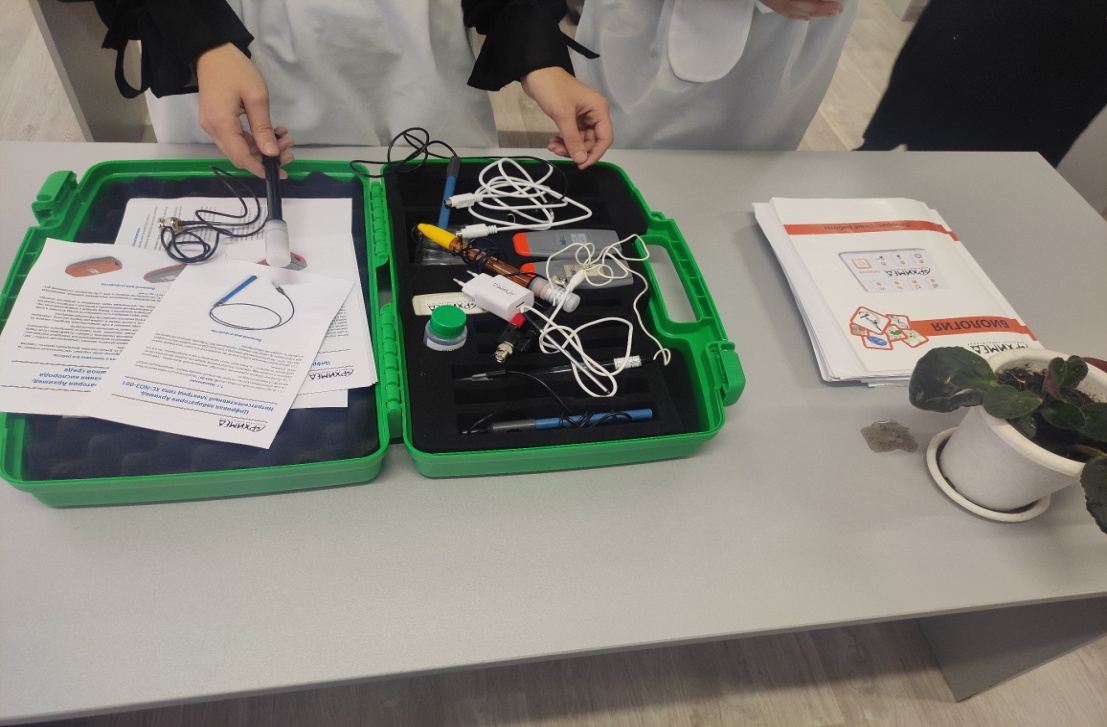 Дополнительное
 образование
Детские объединения
Направление – «Химия»
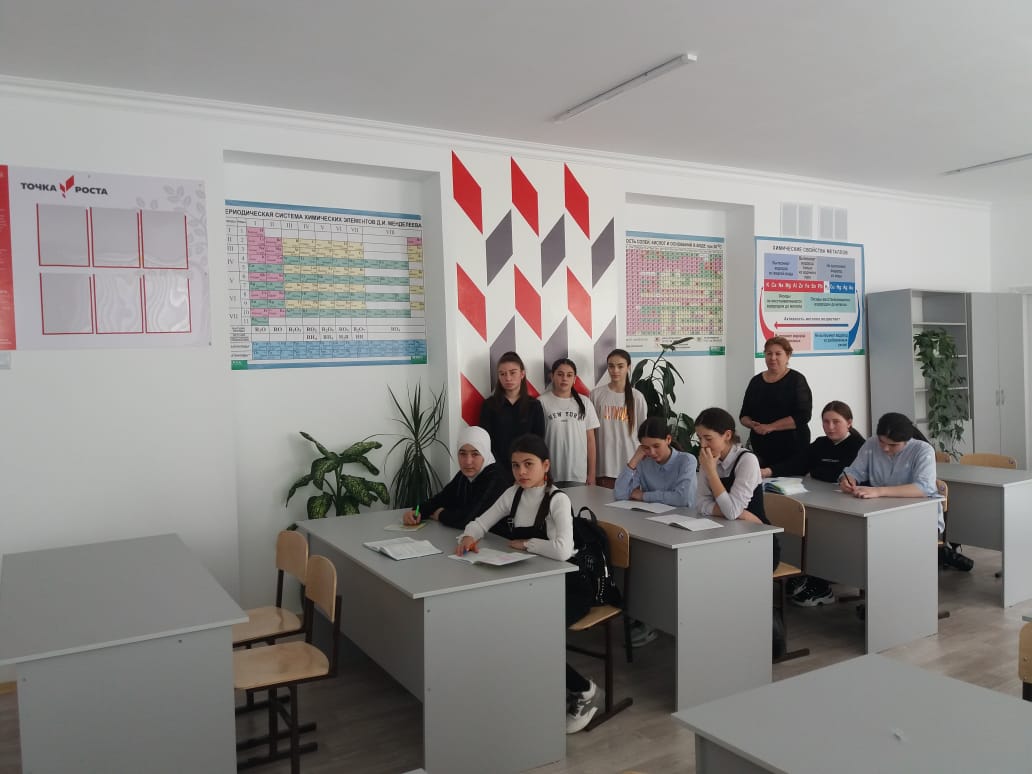 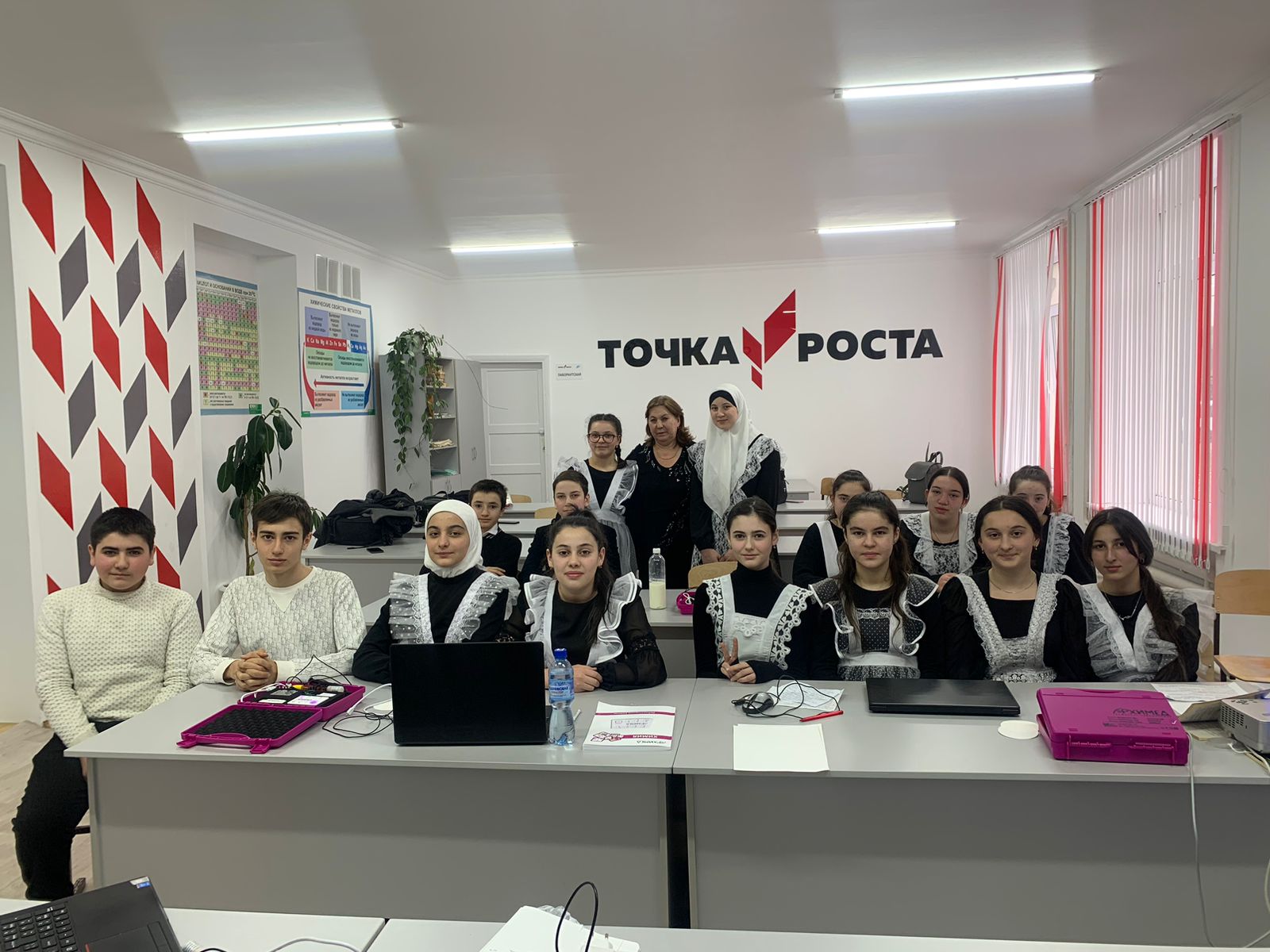 «Химия окружающей среды»
(8-11 классы)
Направление – «Физика»
Дополнительное образование
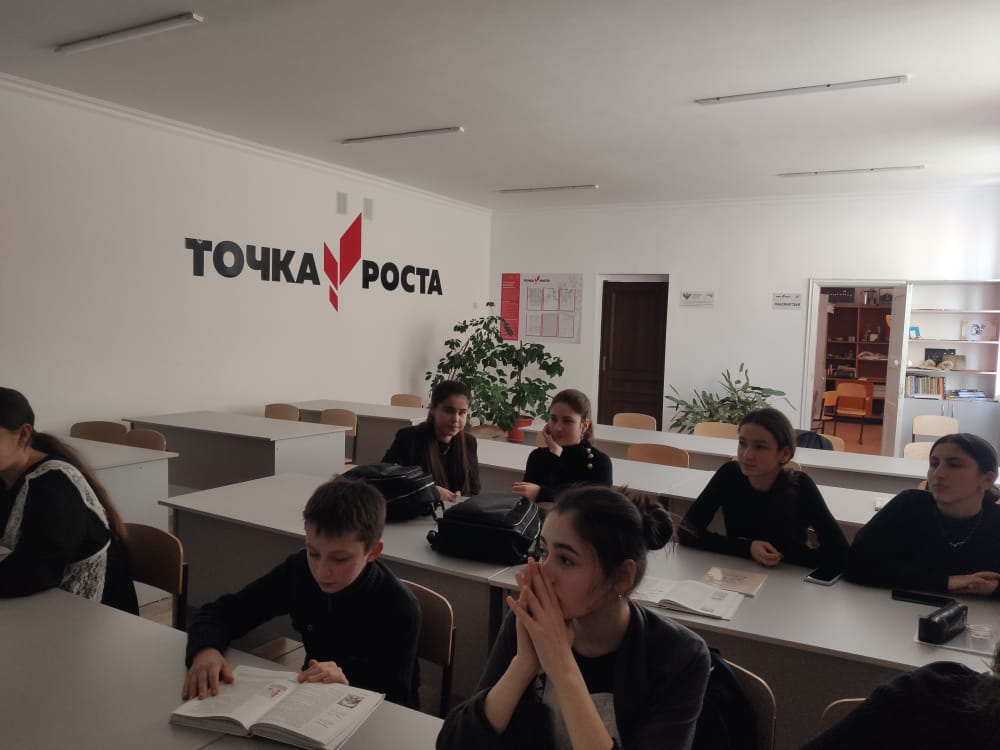 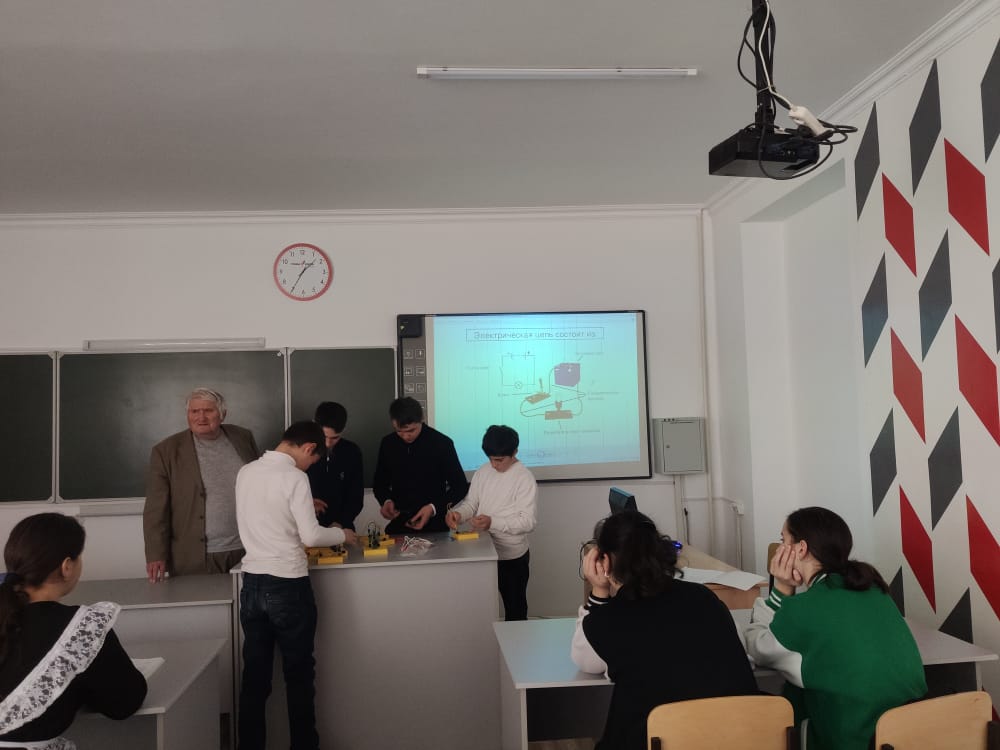 «Физика в задачах и экспериментах»
(5-9 классы)
«Физика для всех»
(10-11 классы)
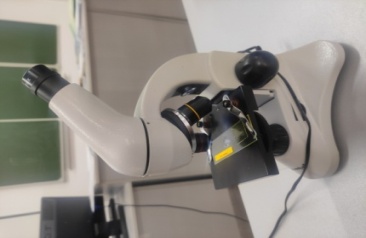 Направление –«Биология»
Дополнительное образование
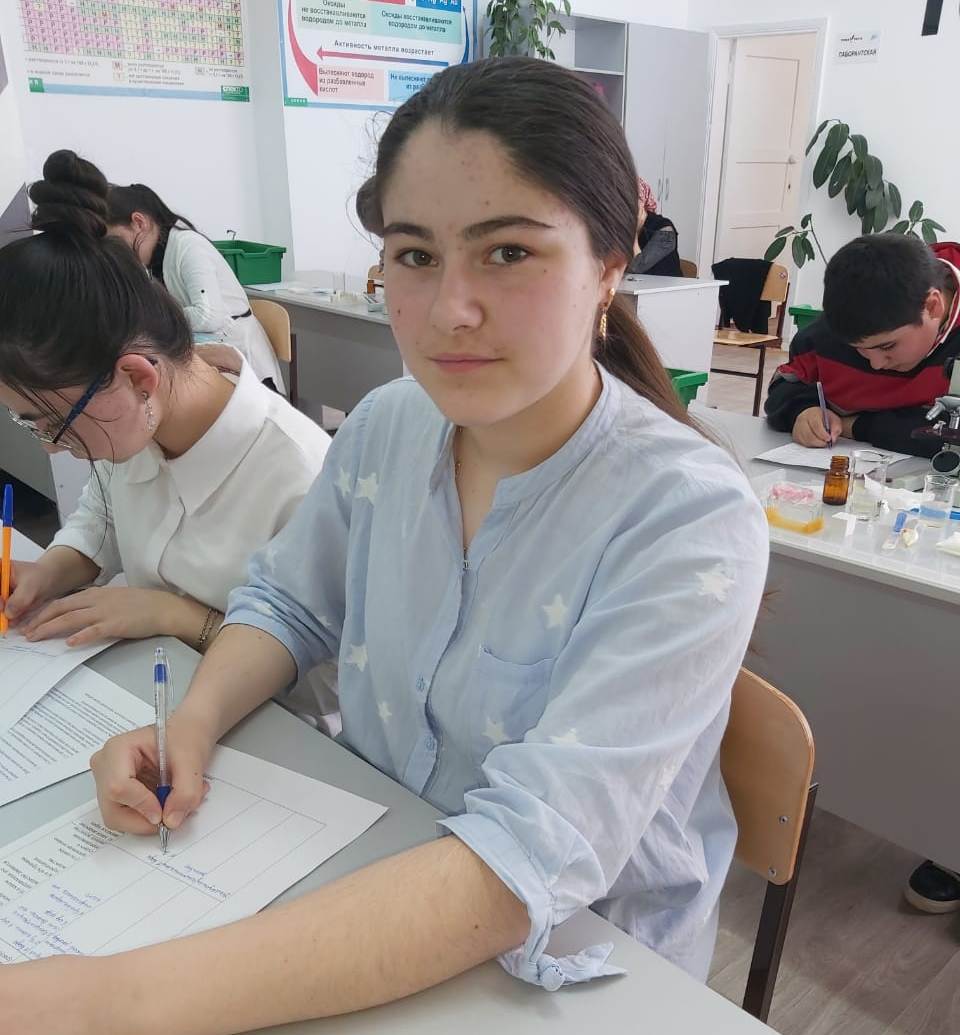 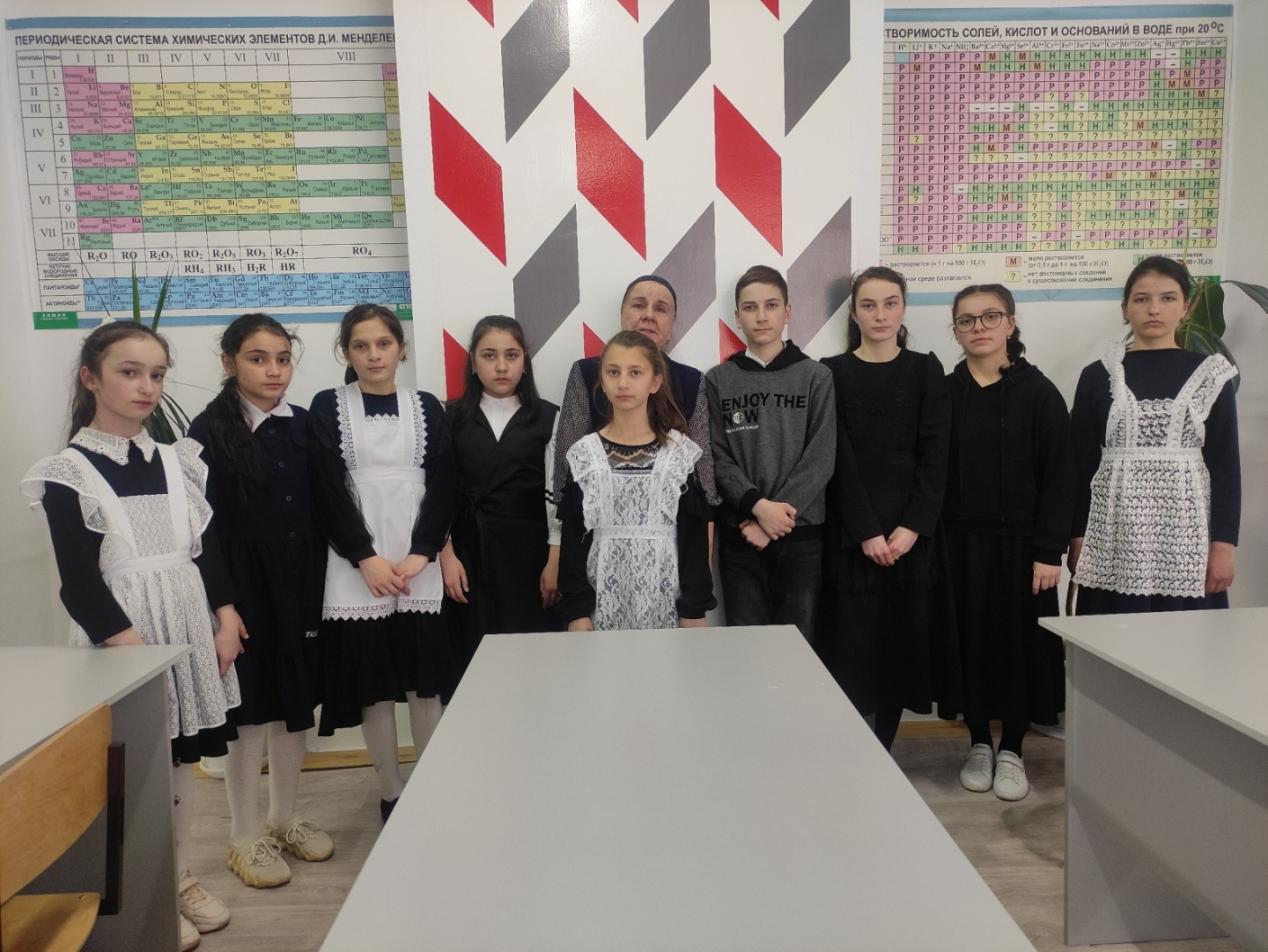 «Практическая биология»
(10-11 классы)
«Цифровая лаборатория»
(5-9 классы)
Техническое направление
«Роботехника»
«3D моделирование и 3D печать»
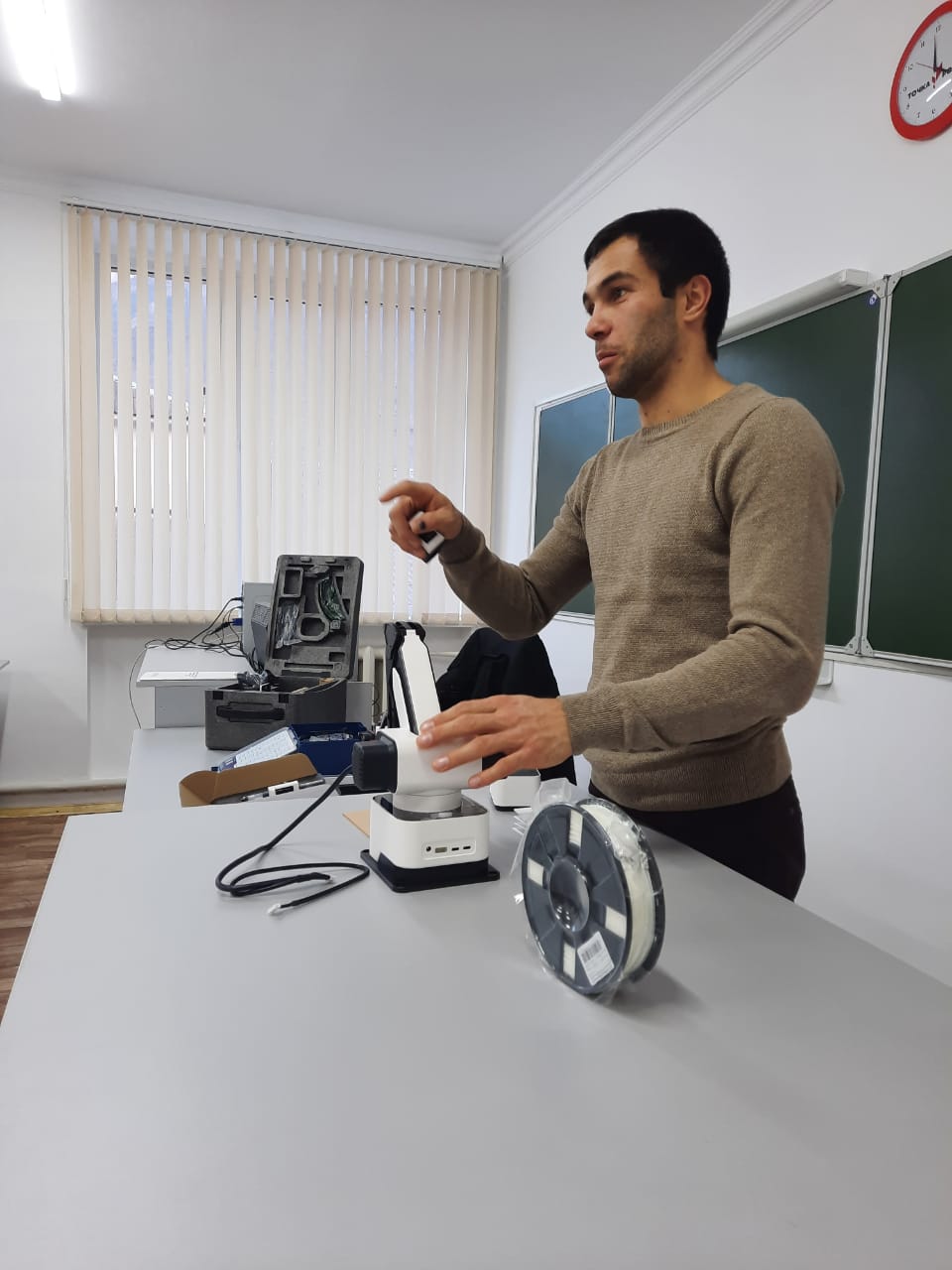 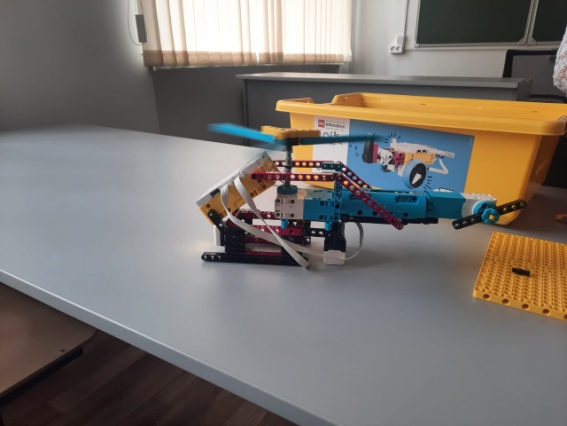 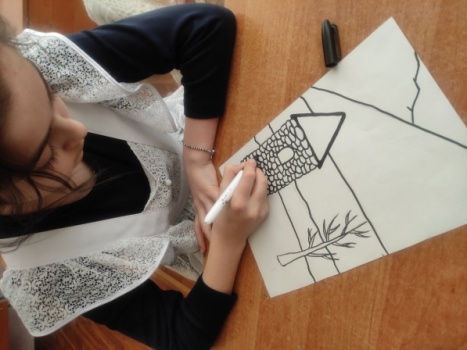 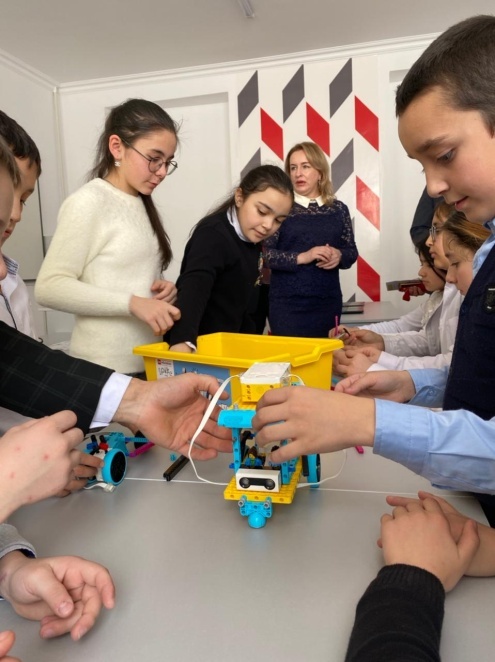 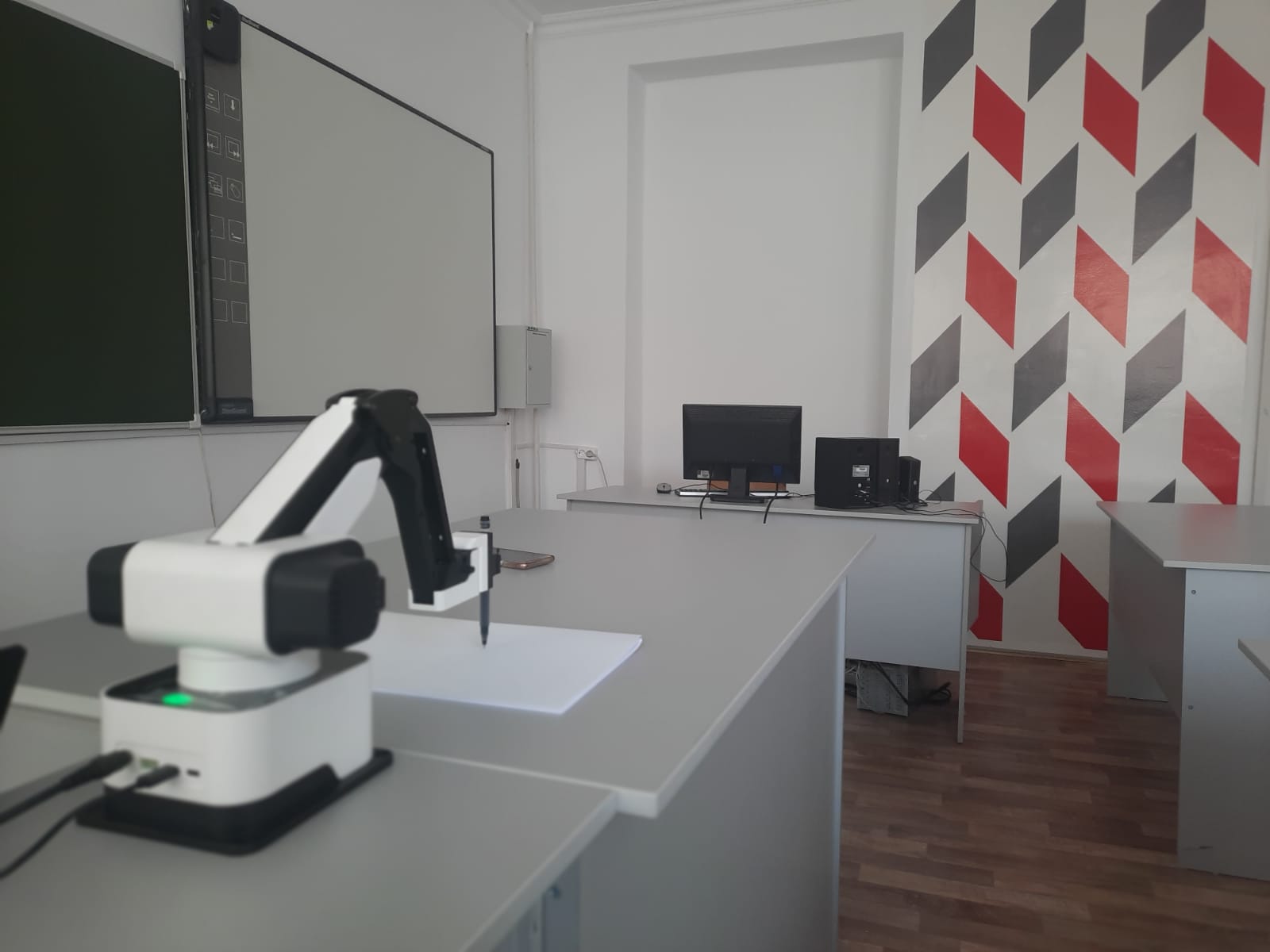 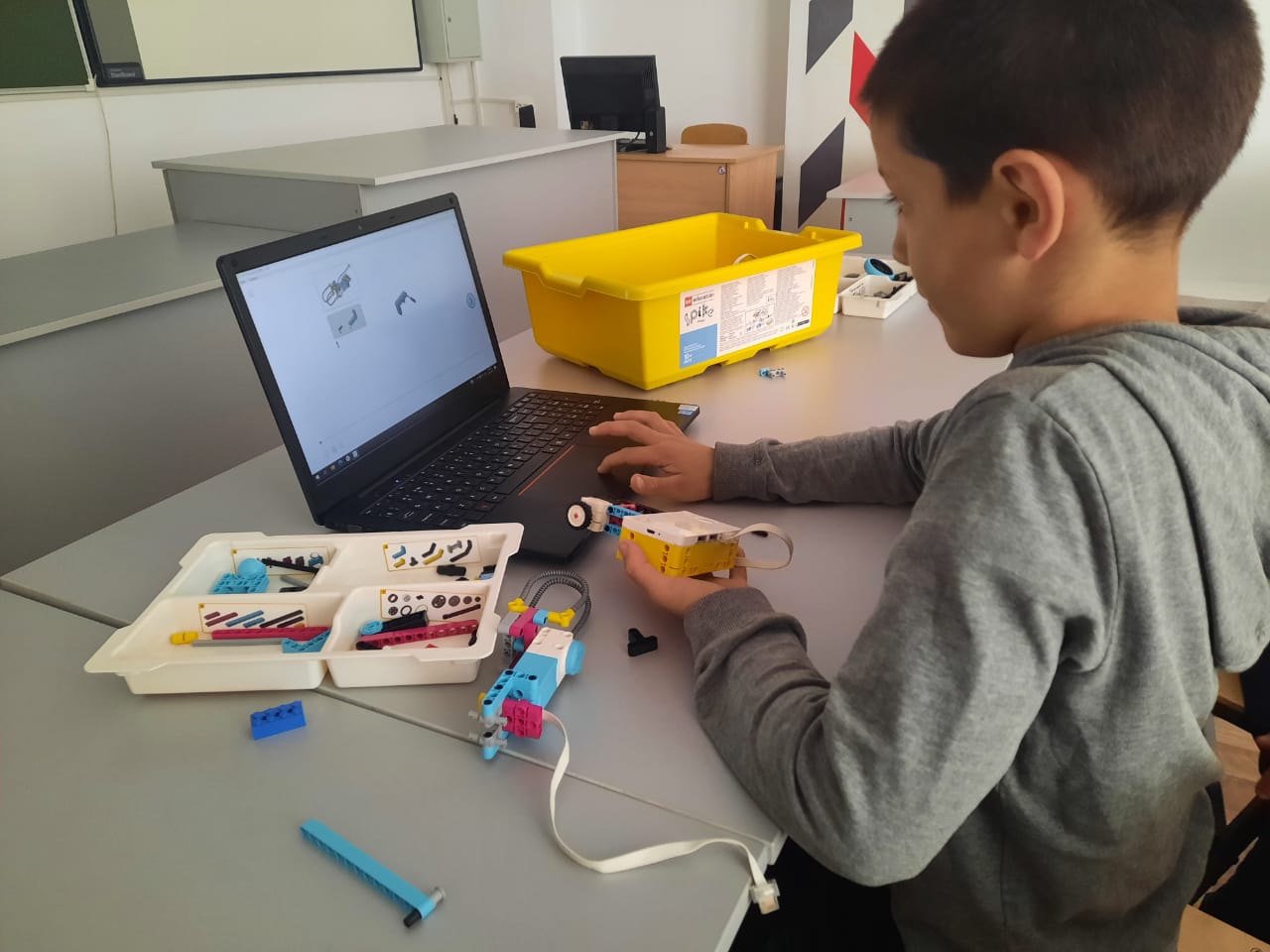 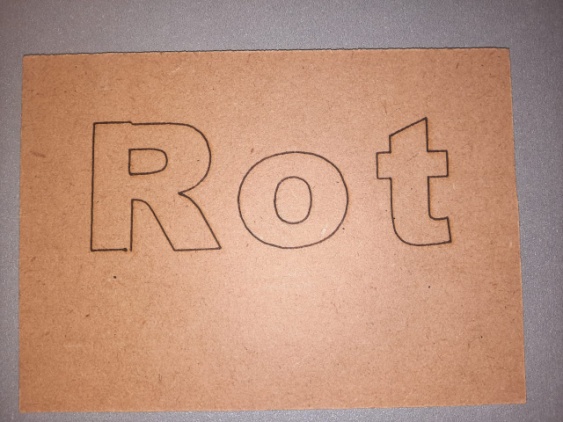 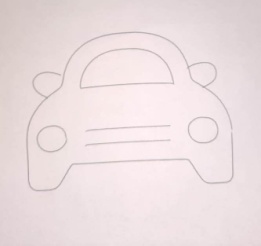 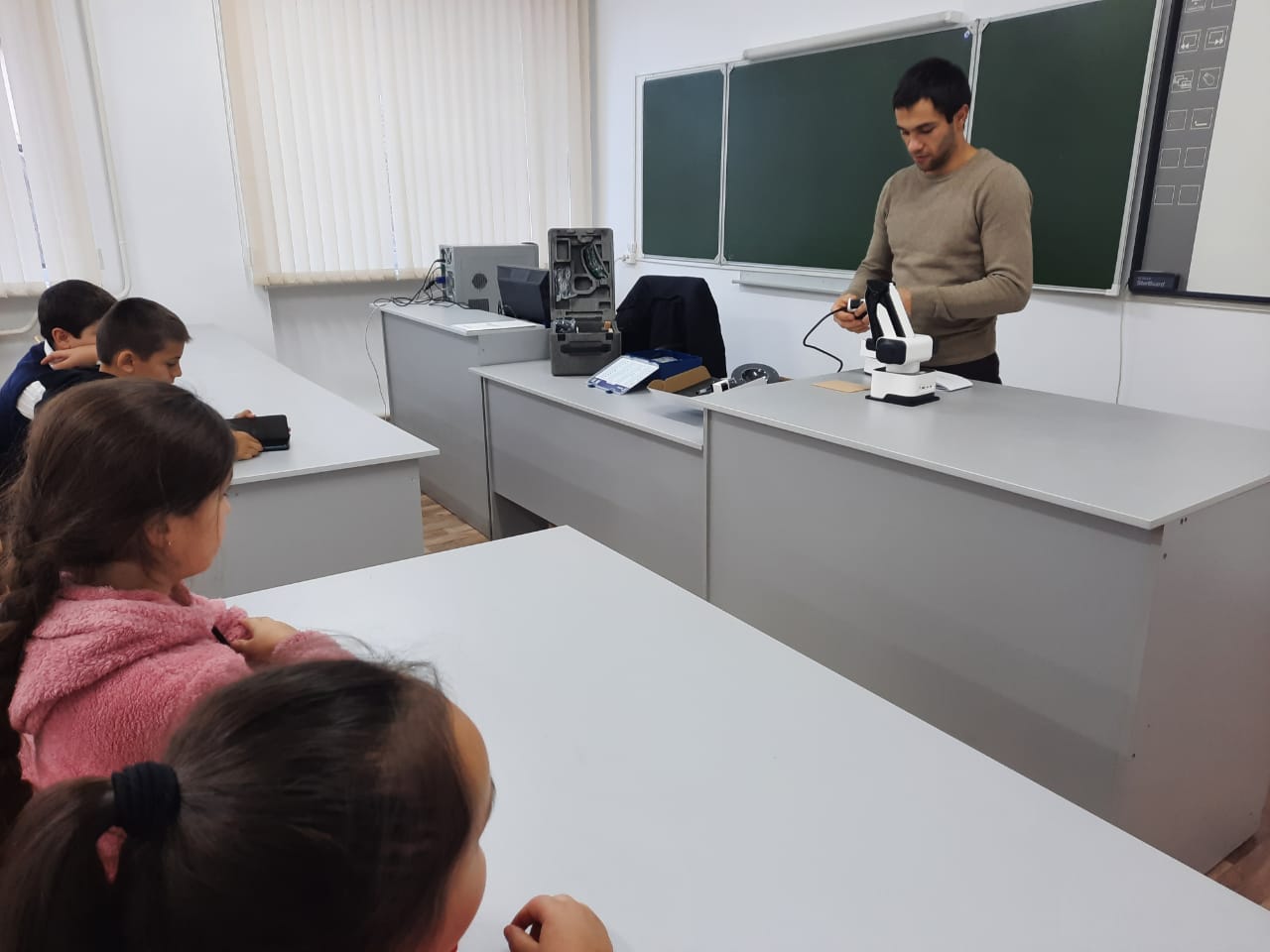 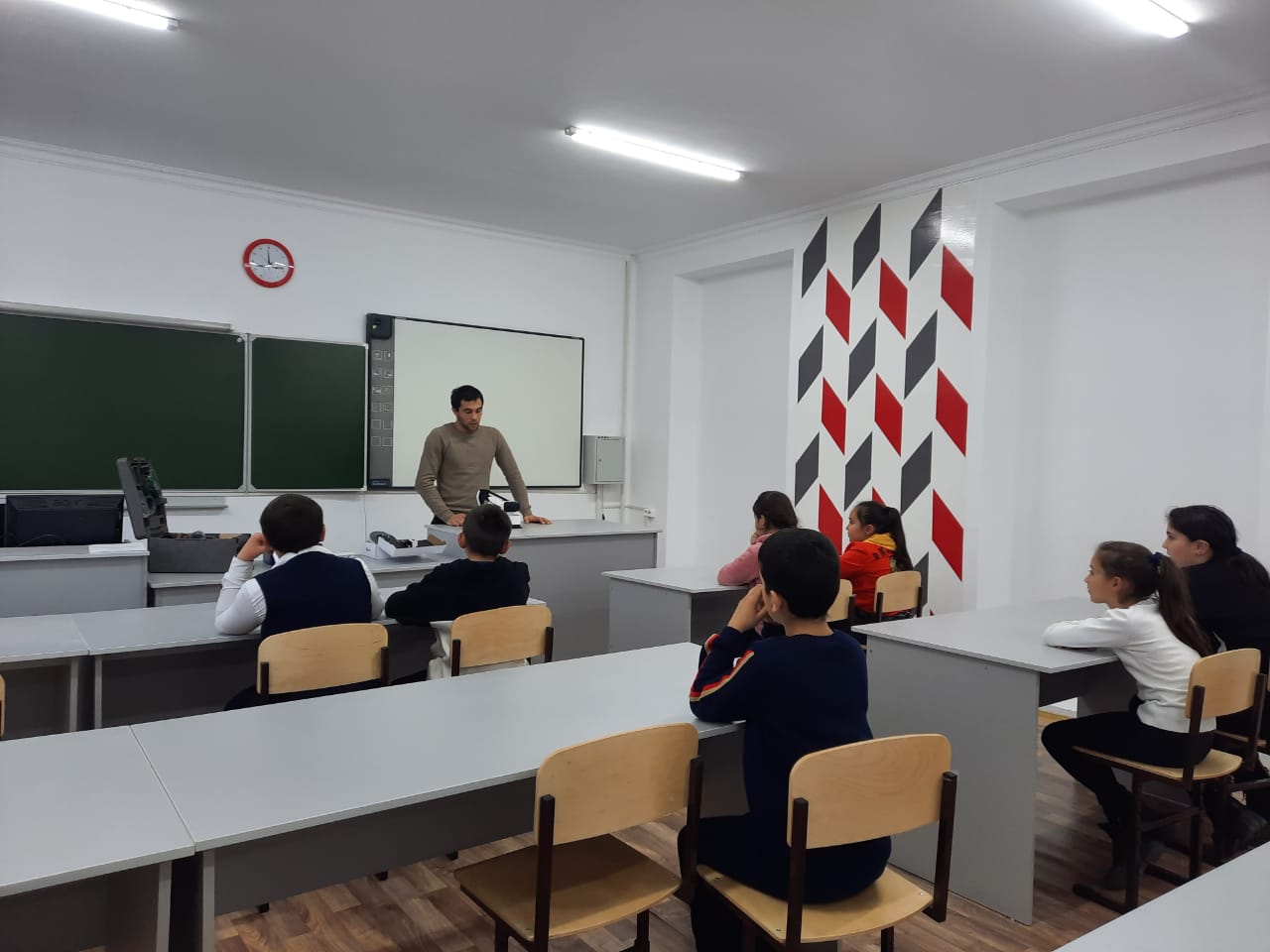 «Занимательная лаборатория»  (1-4 кл)
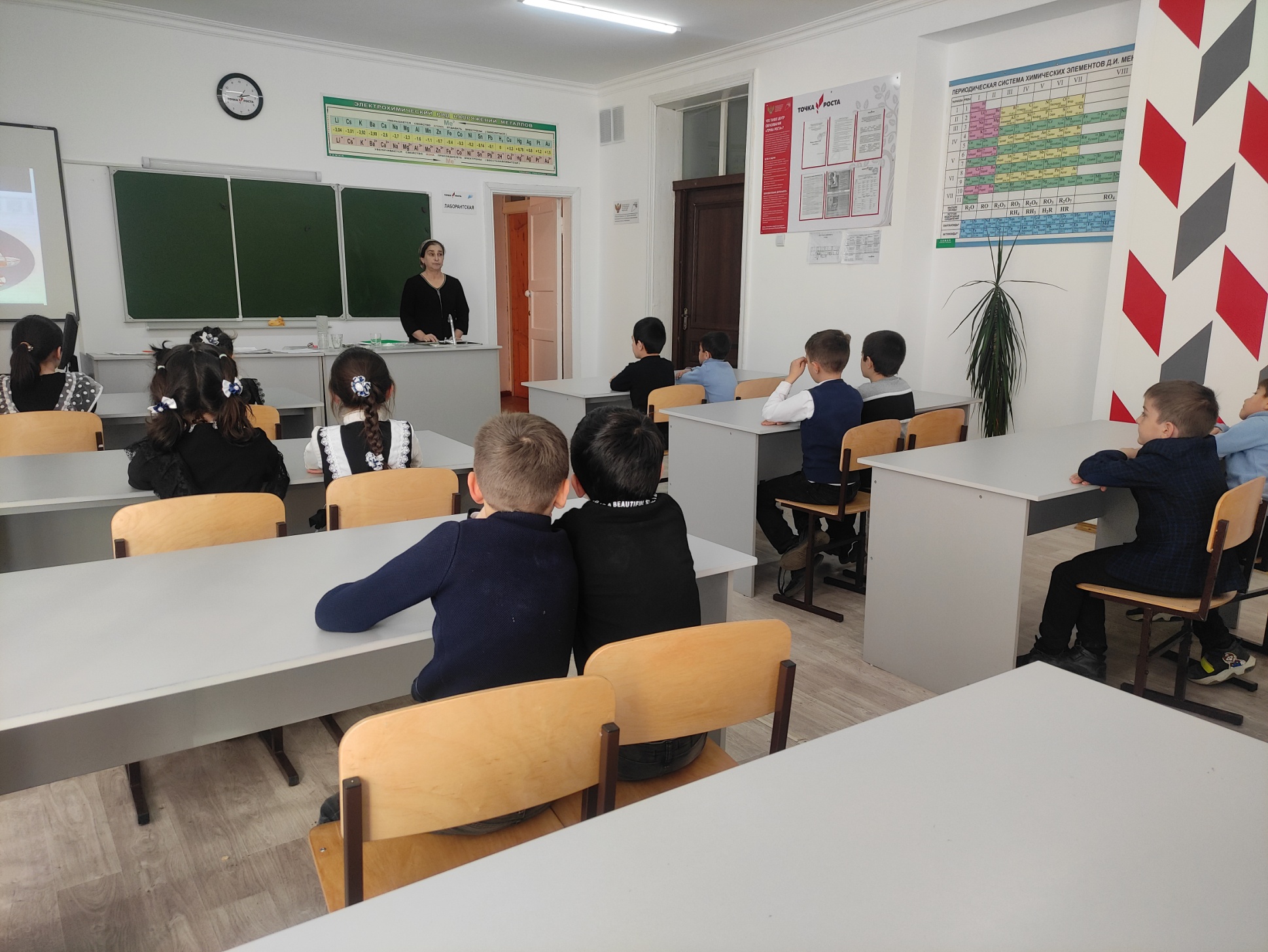 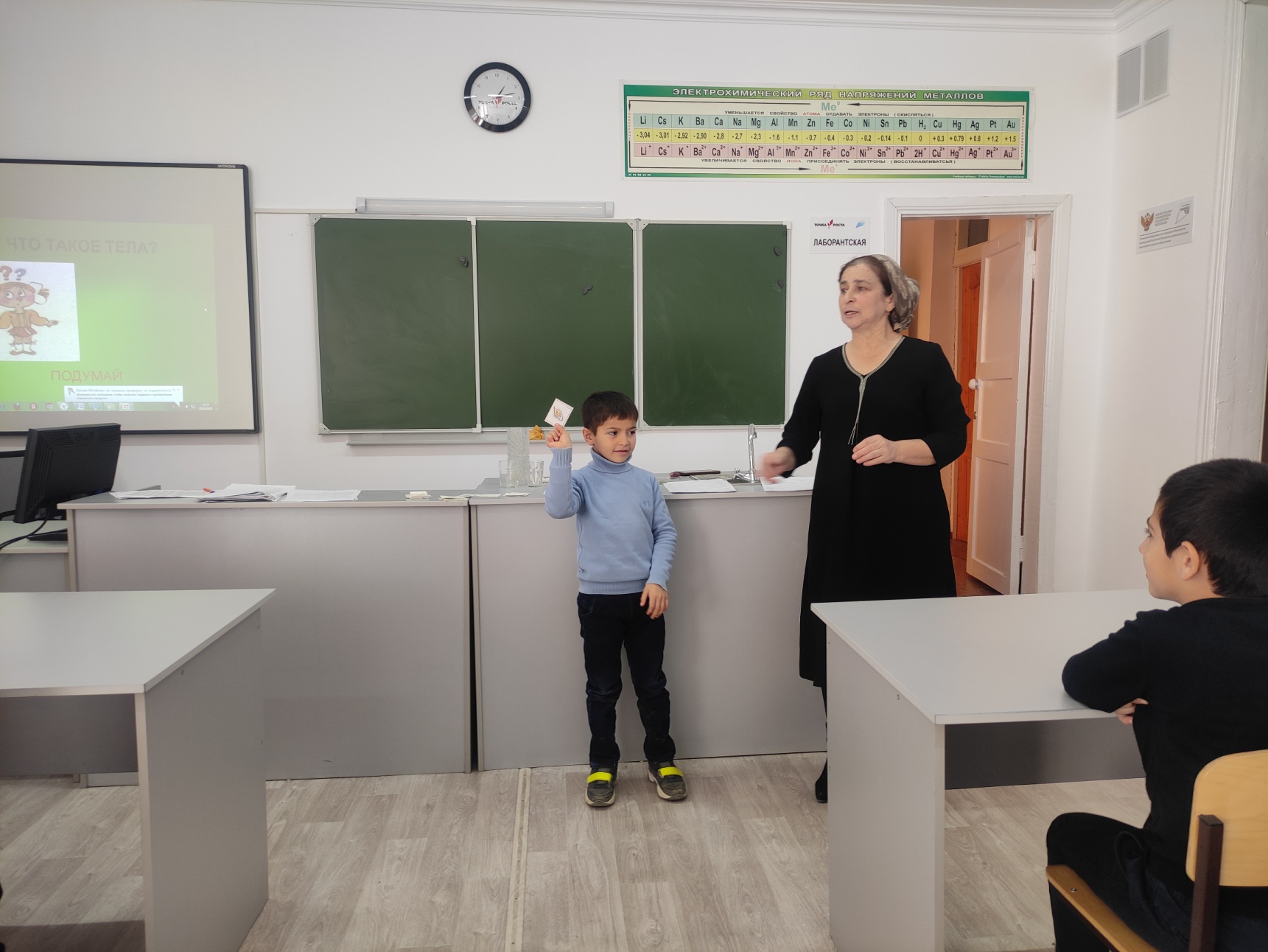 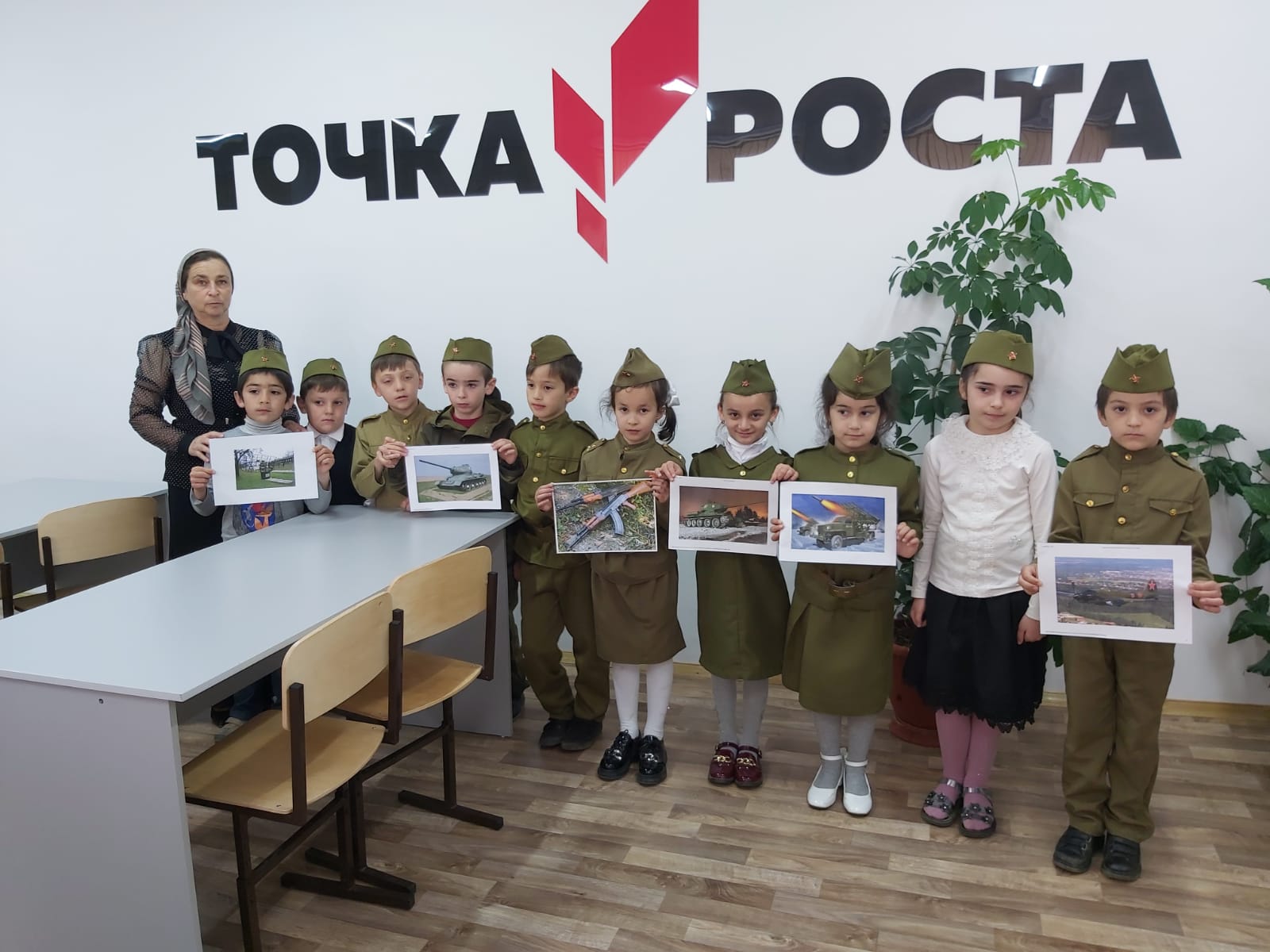 «Увлекательная лаборатория» (1-4кл)
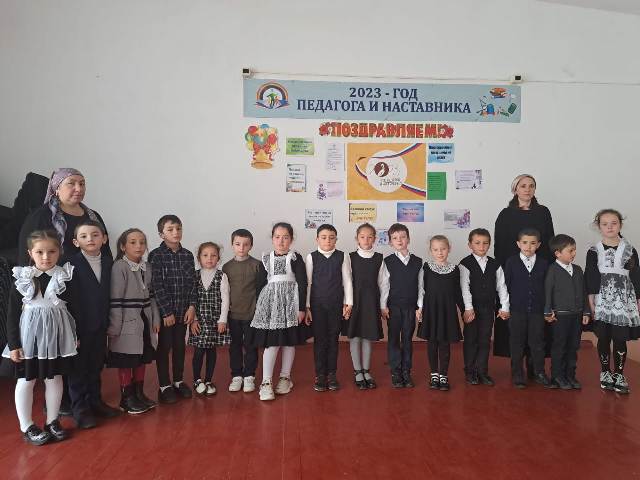 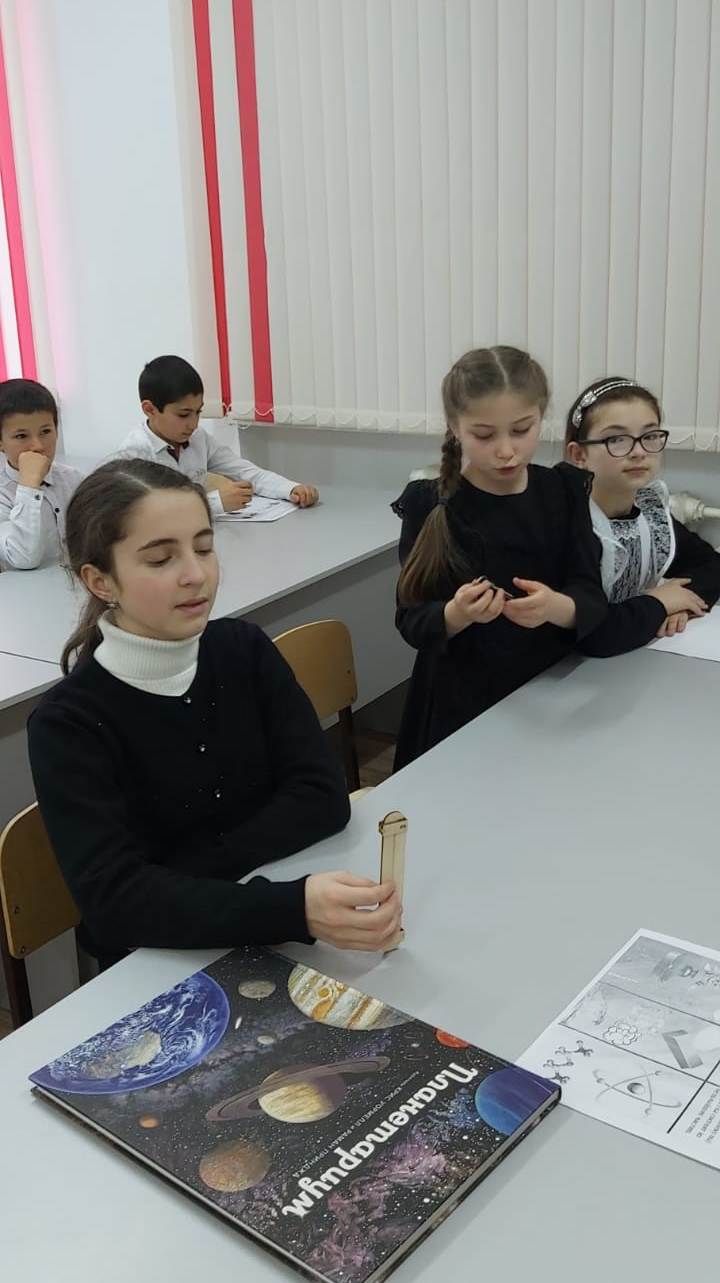 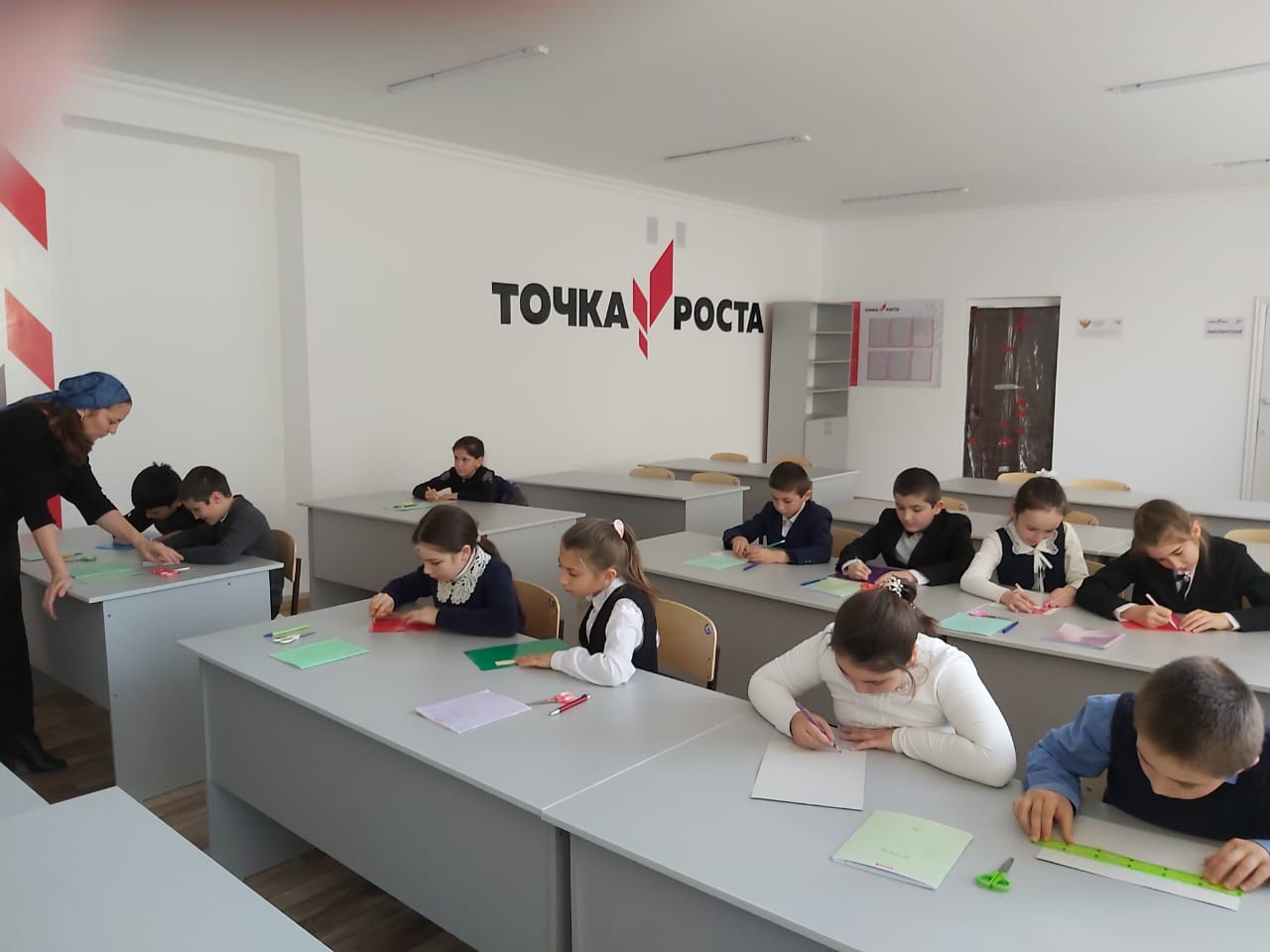 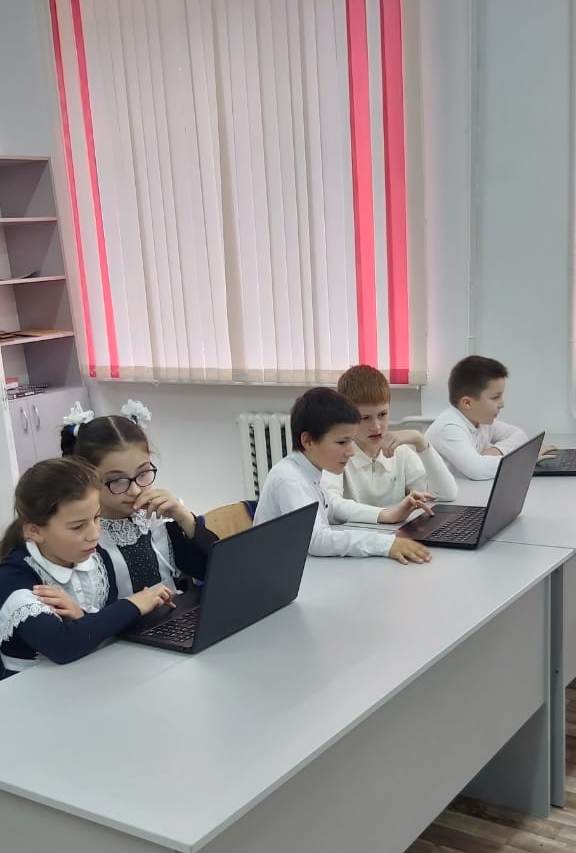 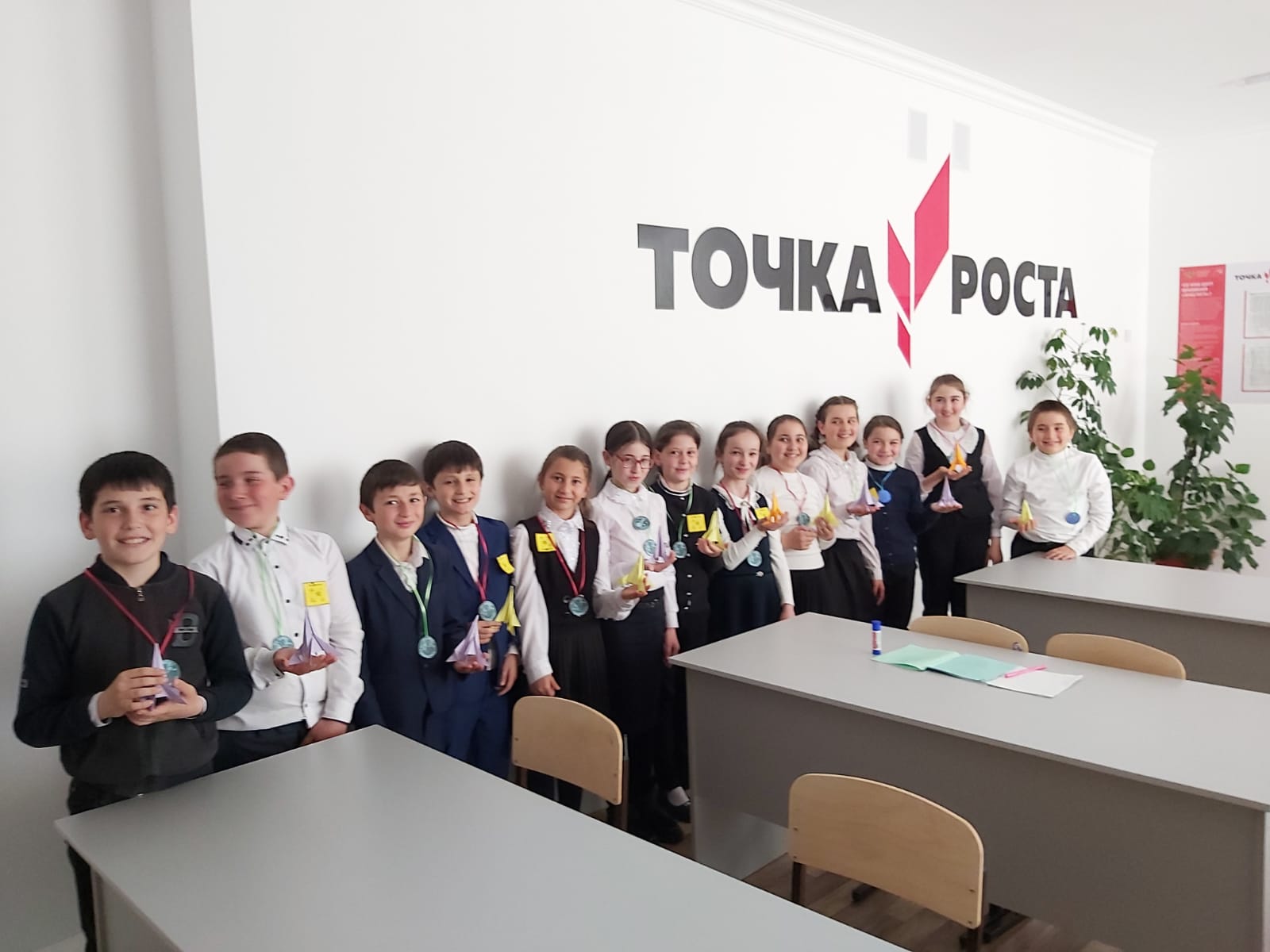 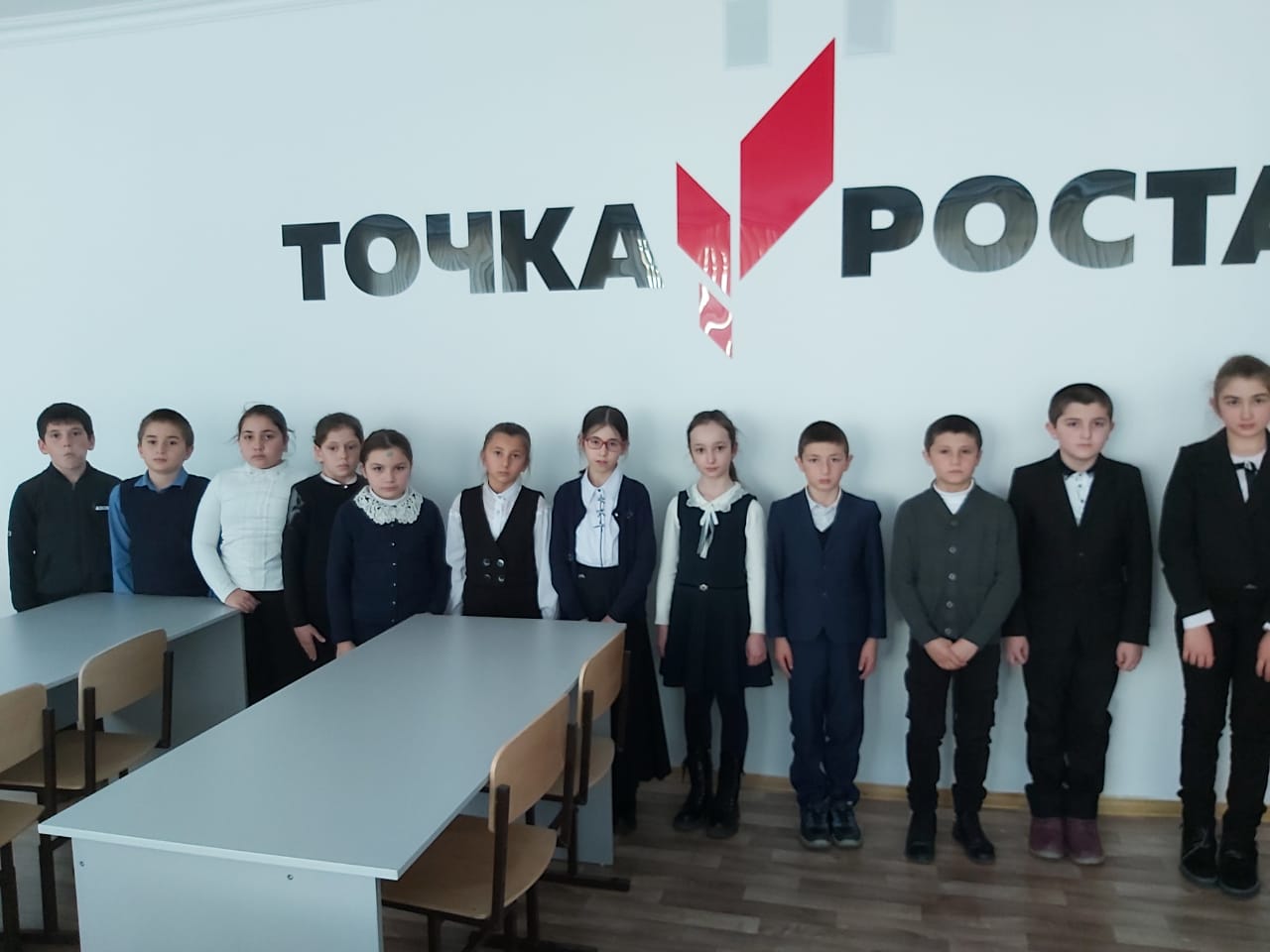 «Путешествие по наукам»  (1-4 кл)
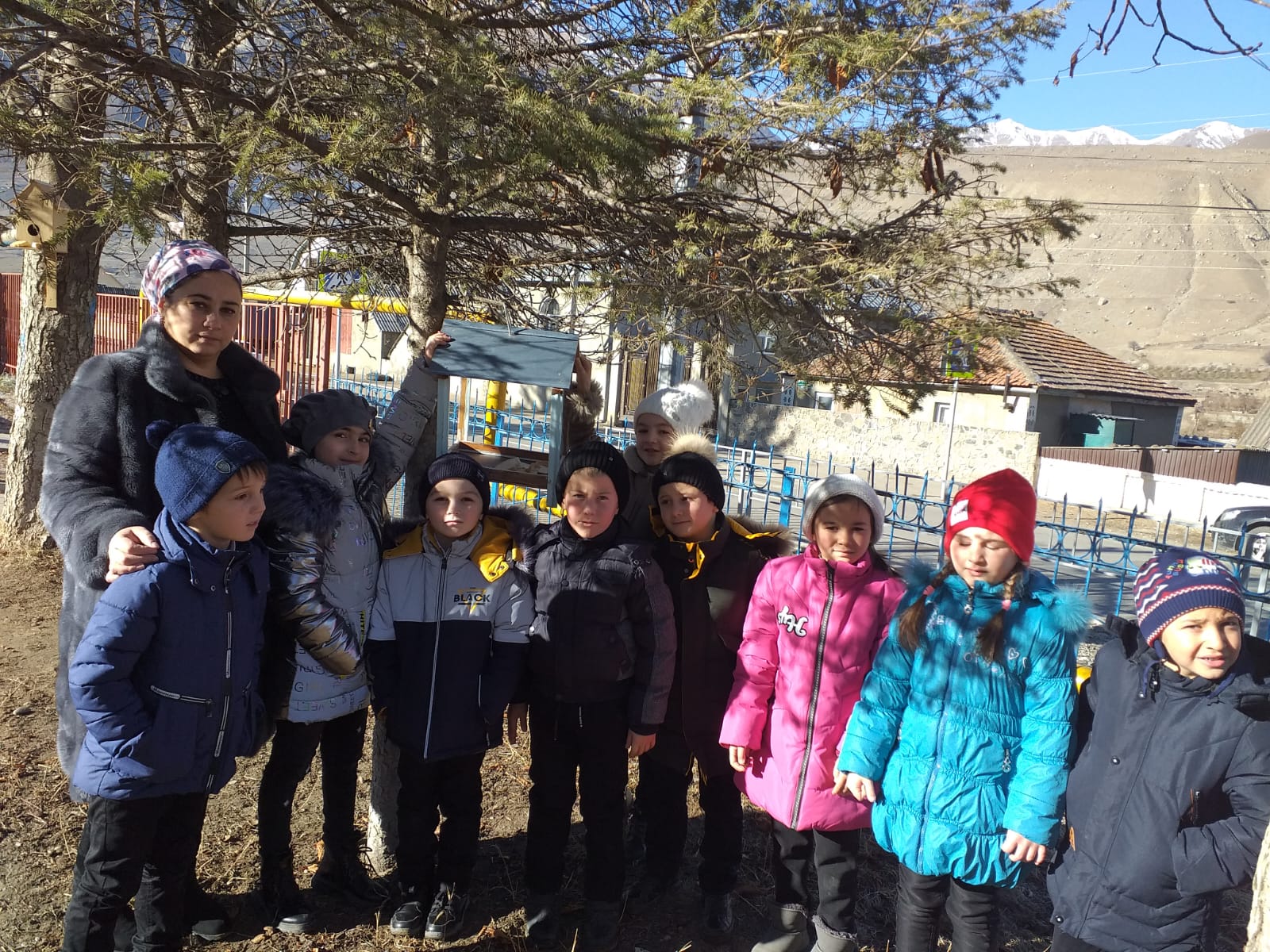 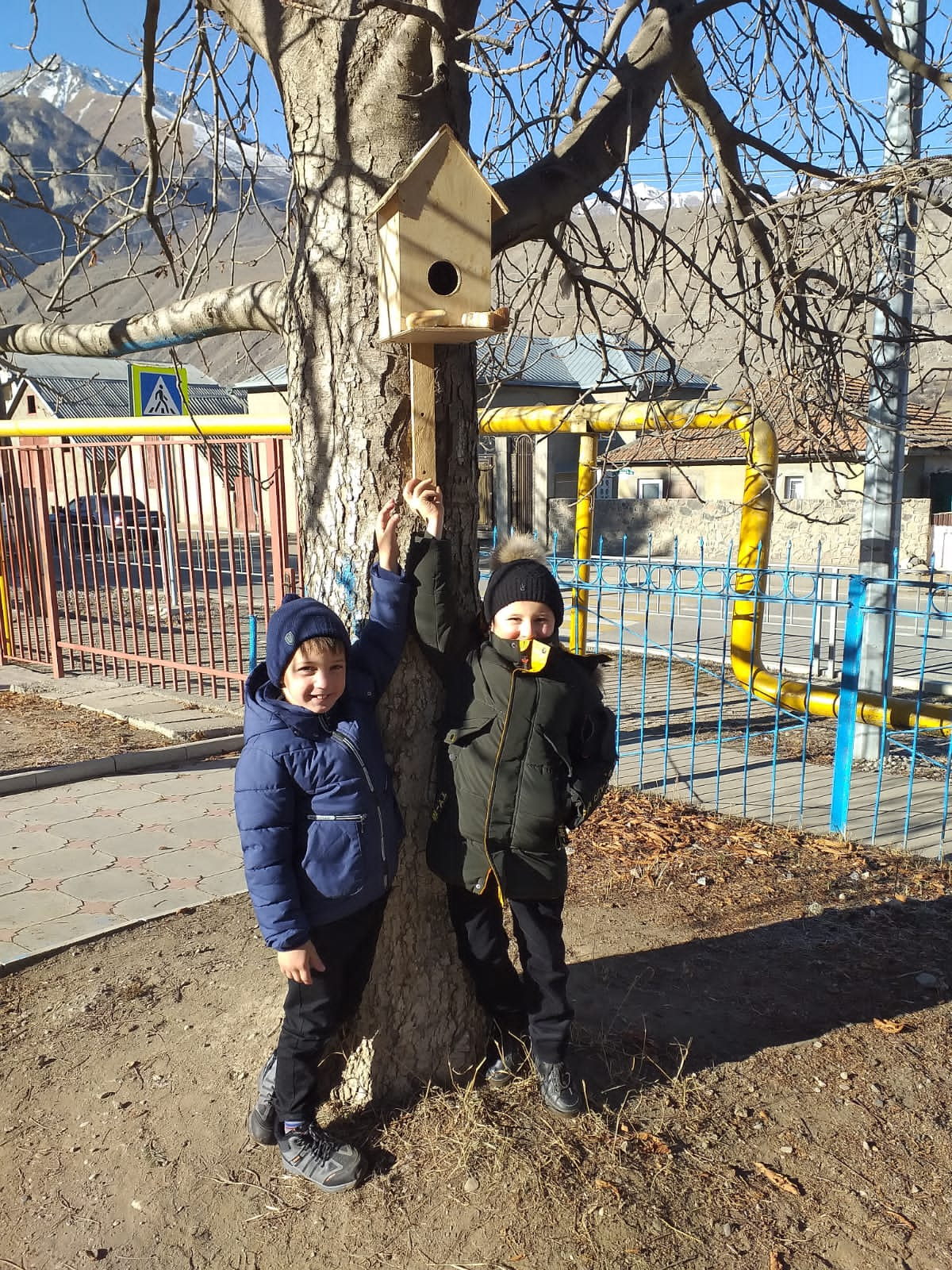 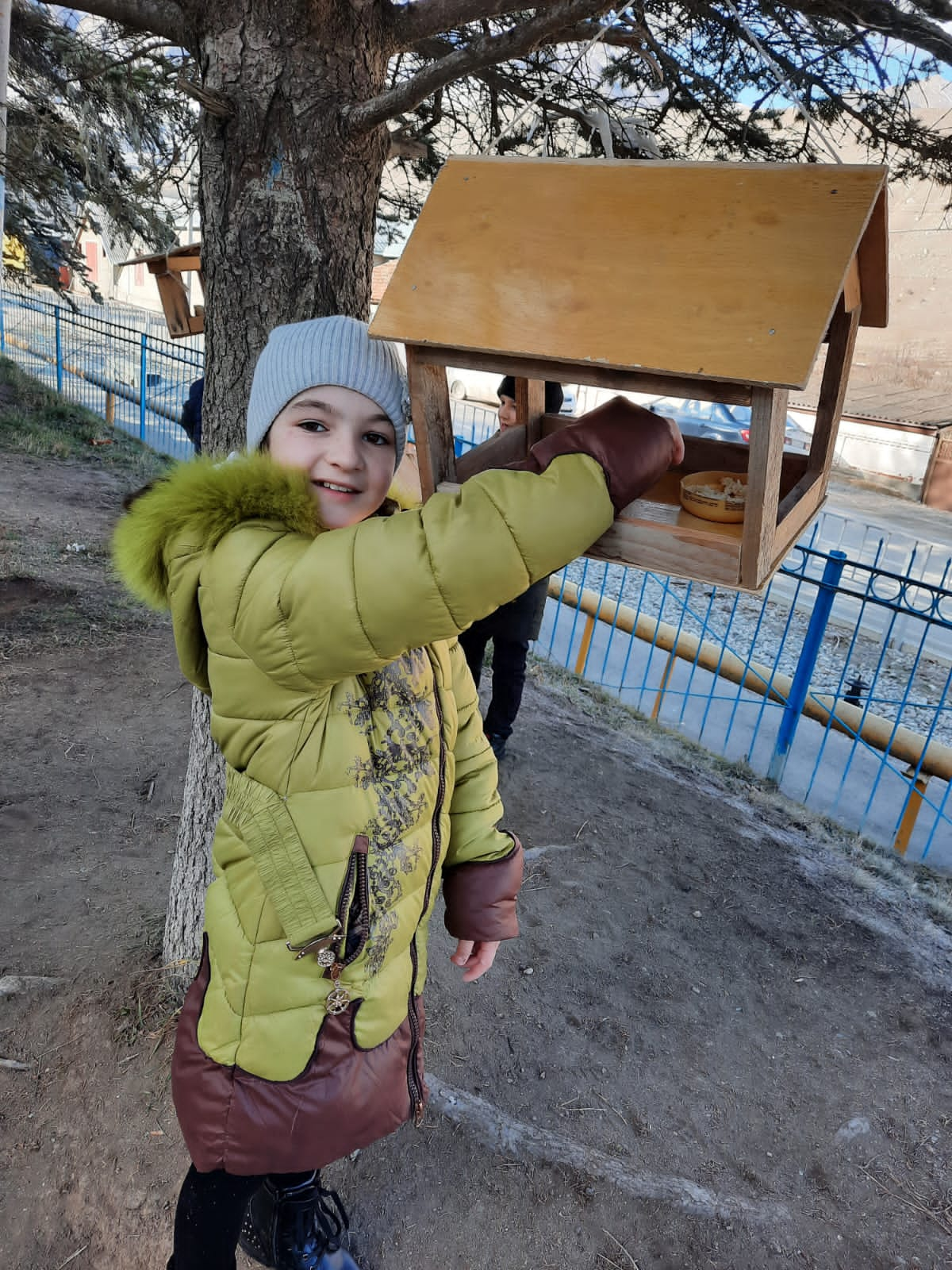 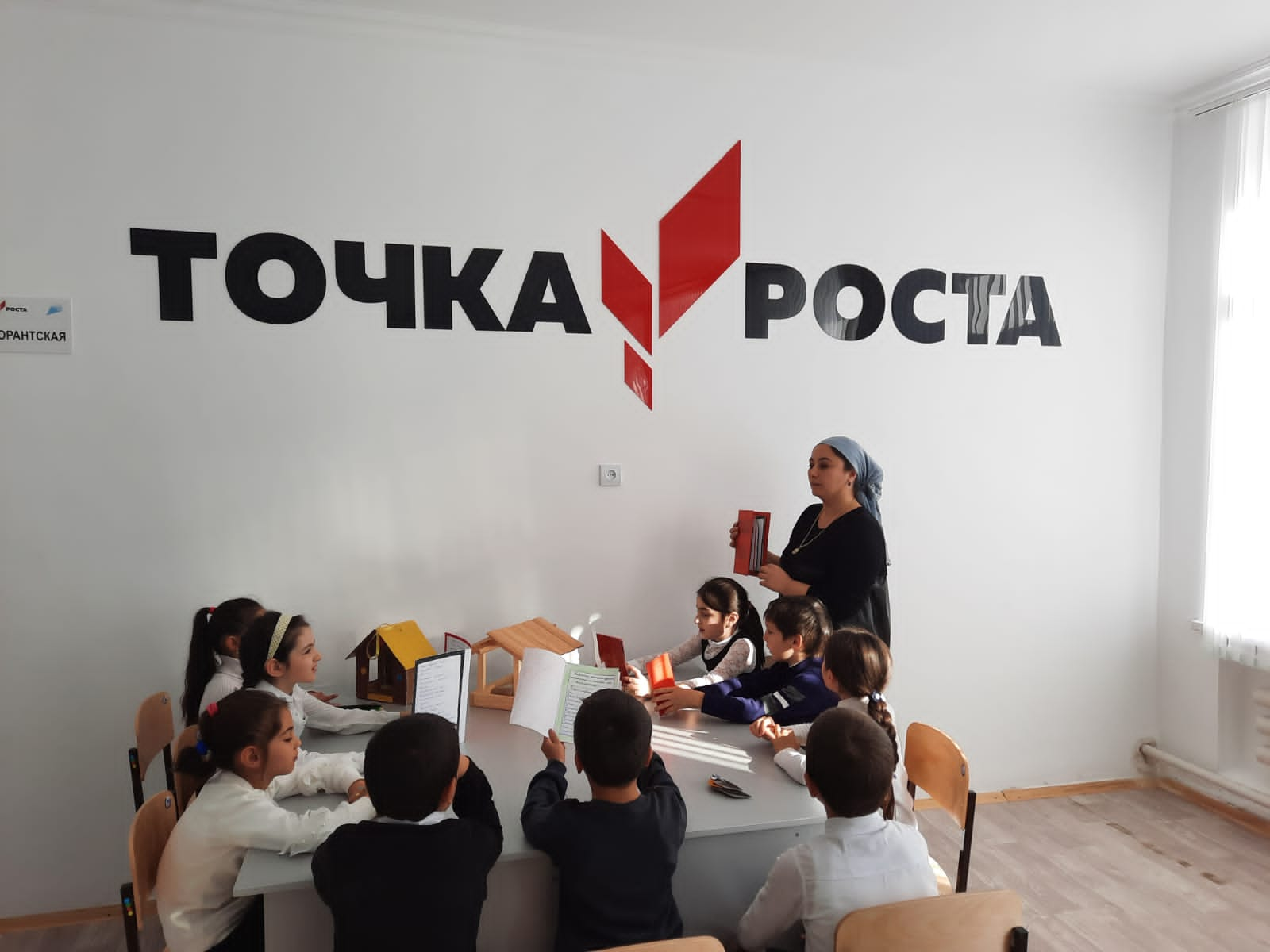 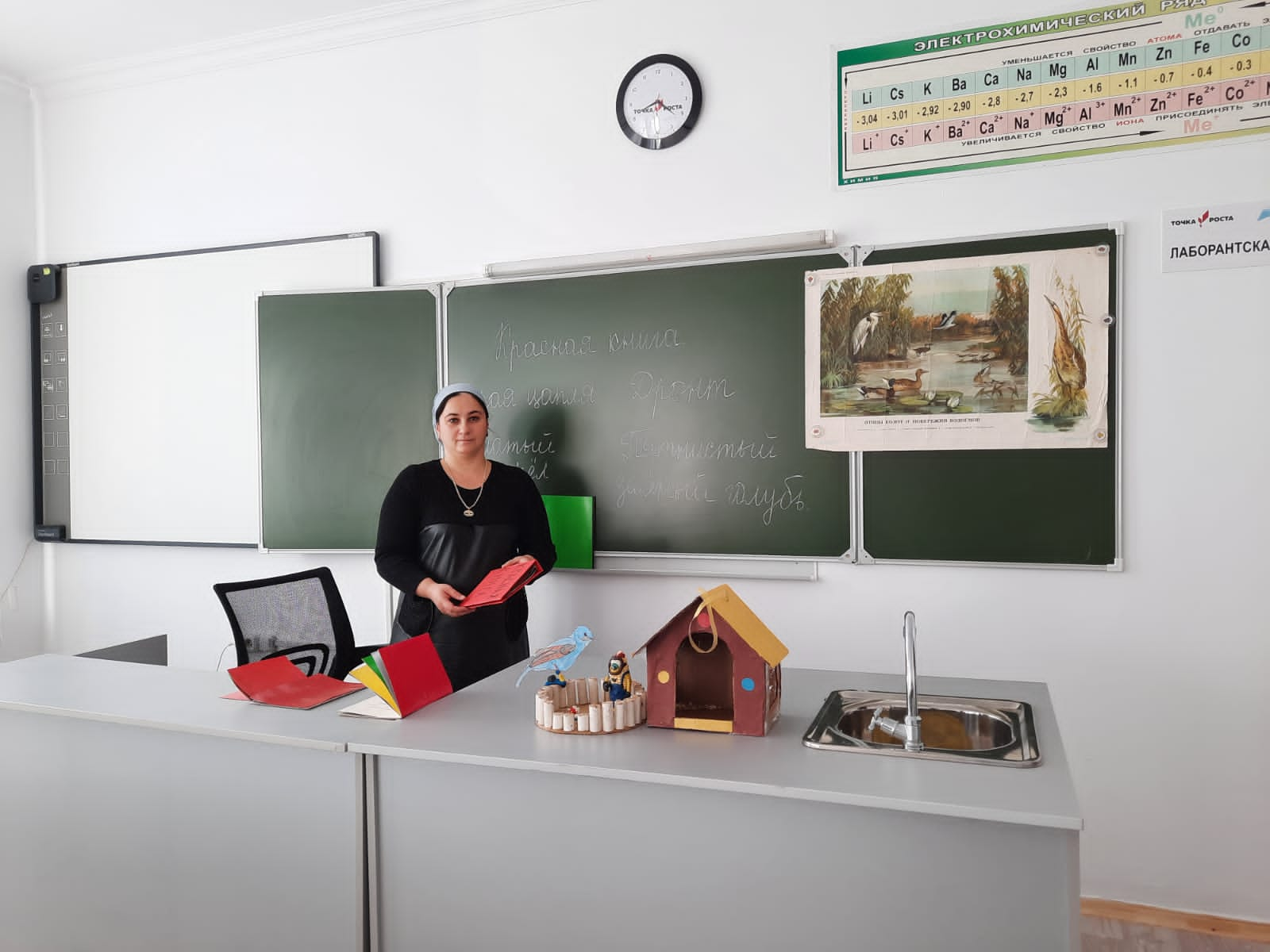 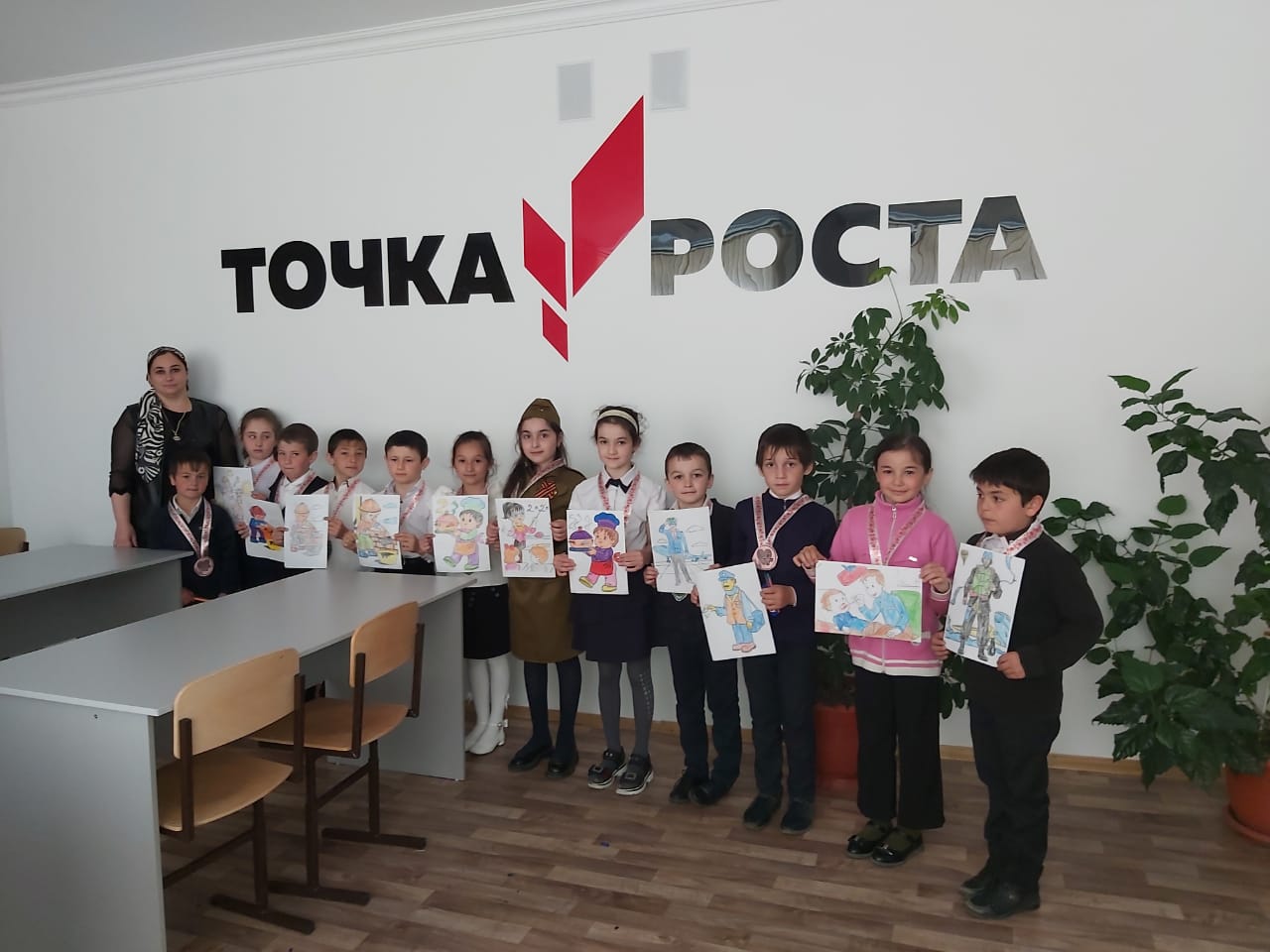 Региональный форум в онлайн формате  "Эффективные практики взаимодействия центров " Точка Роста", детских технопарков "Кванториум", центра "IT - куб" и ШНОР
телемост
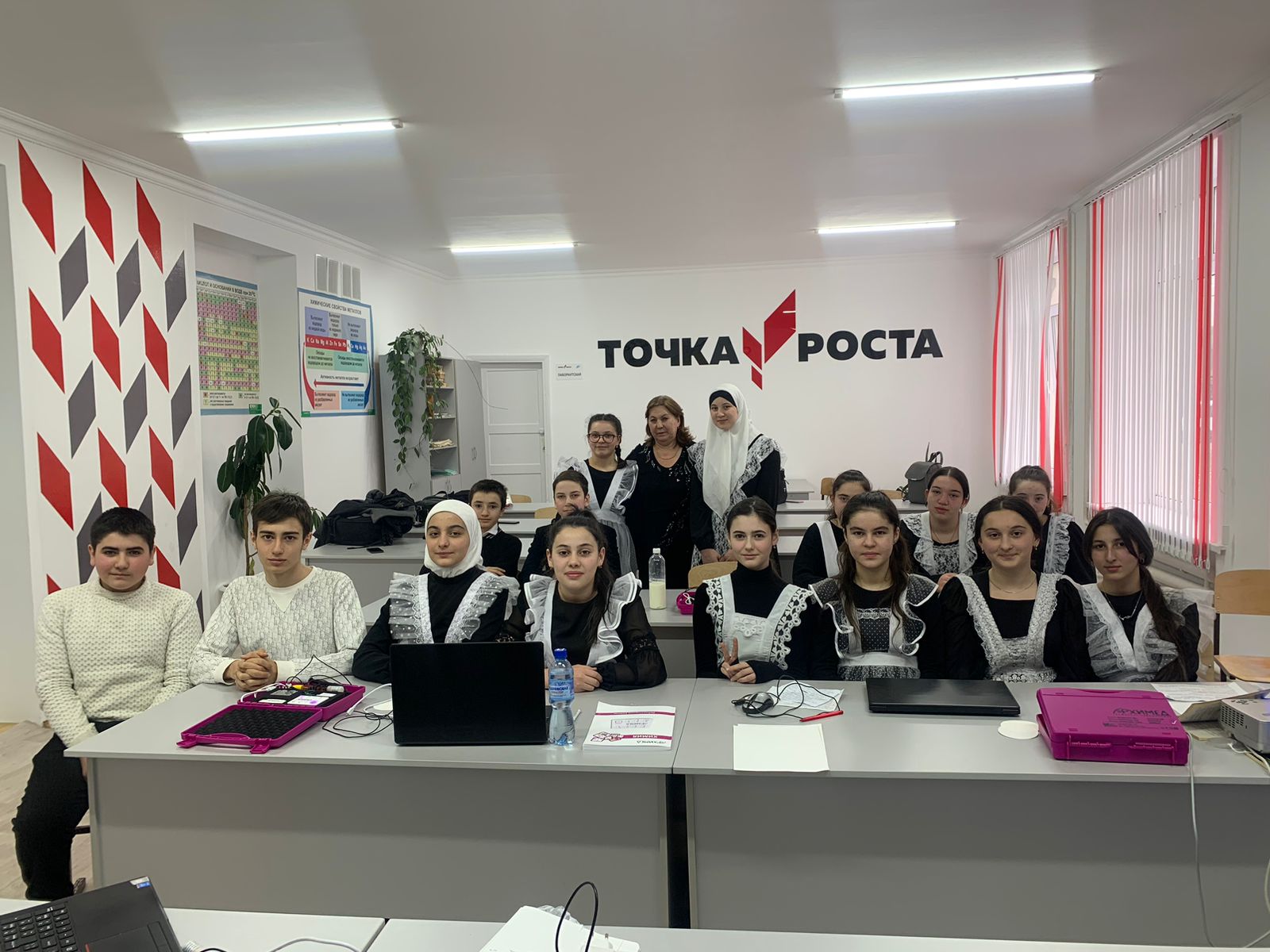 Участие в региональный мастер-класс «Лучшие практики» для педагогов центров «Точка роста», расположенных в сельской местности и малых городах, детских технопарков «Кванториум» в школах и центров цифрового образования детей «IT-куб».
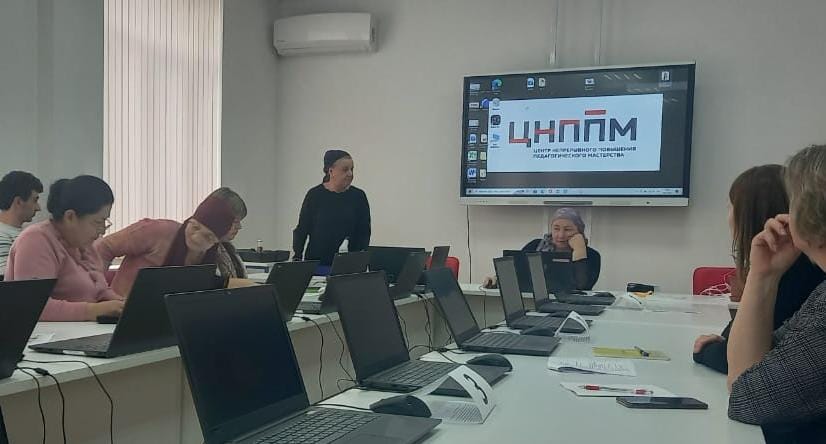 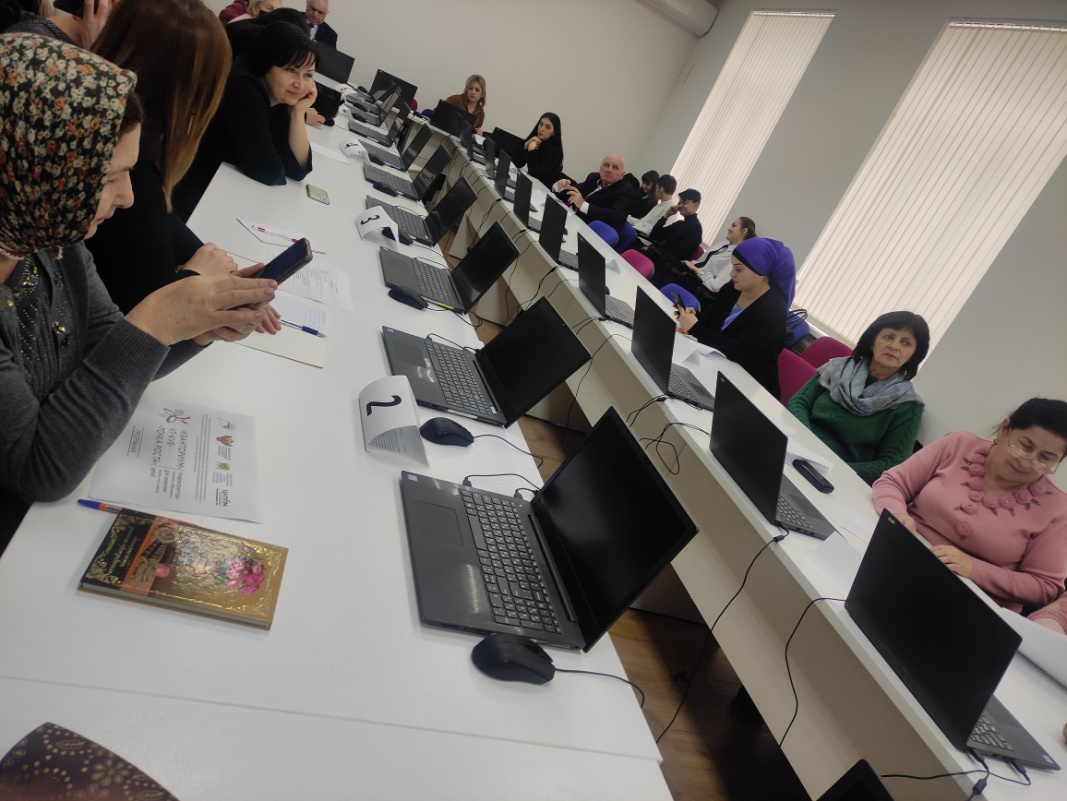